Video
[Speaker Notes: Jackie]
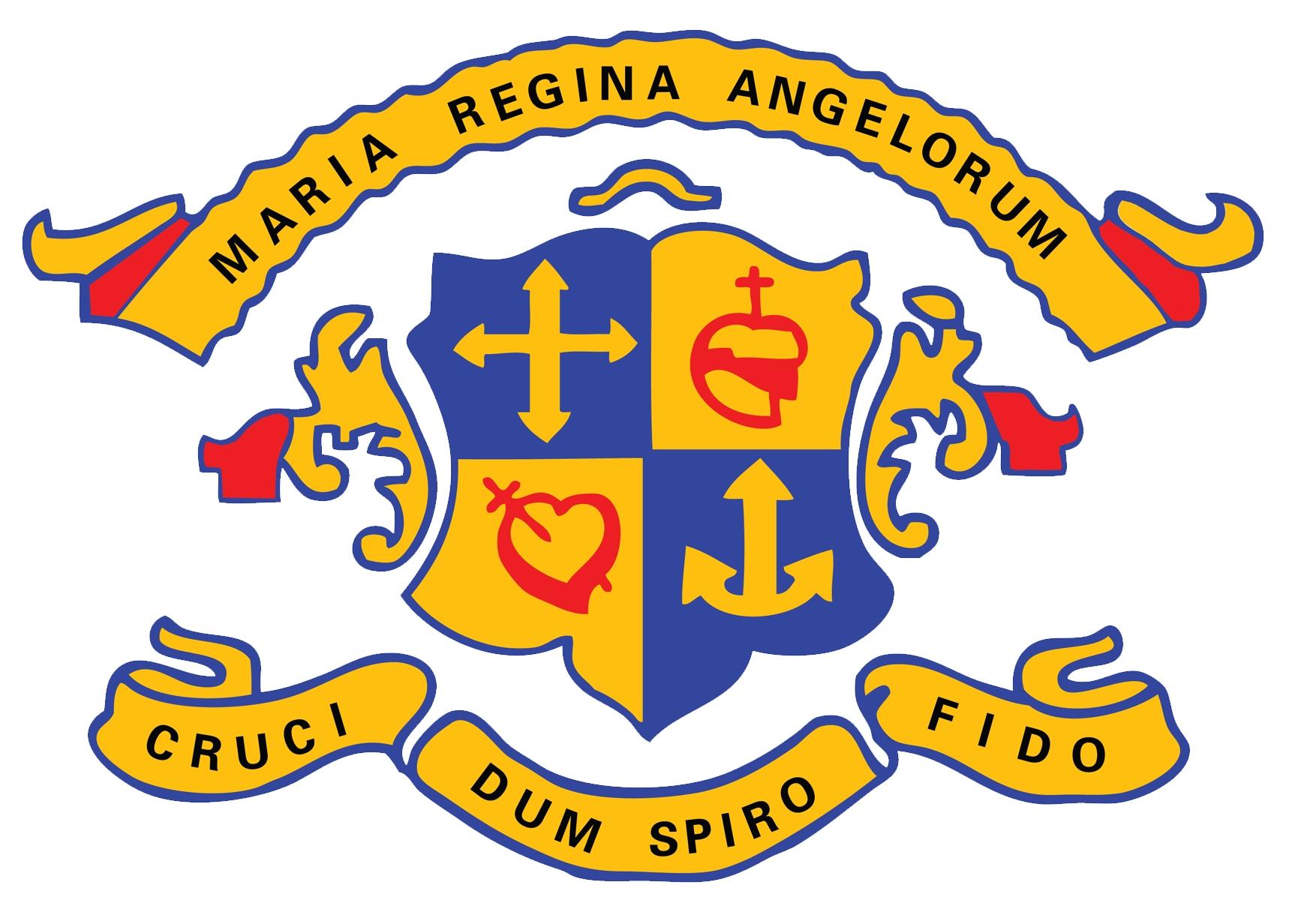 Class of 2021 - 2027
Information Evening
Tuesday 2nd February
[Speaker Notes: Jackie]
Welcome
[Speaker Notes: Jackie]
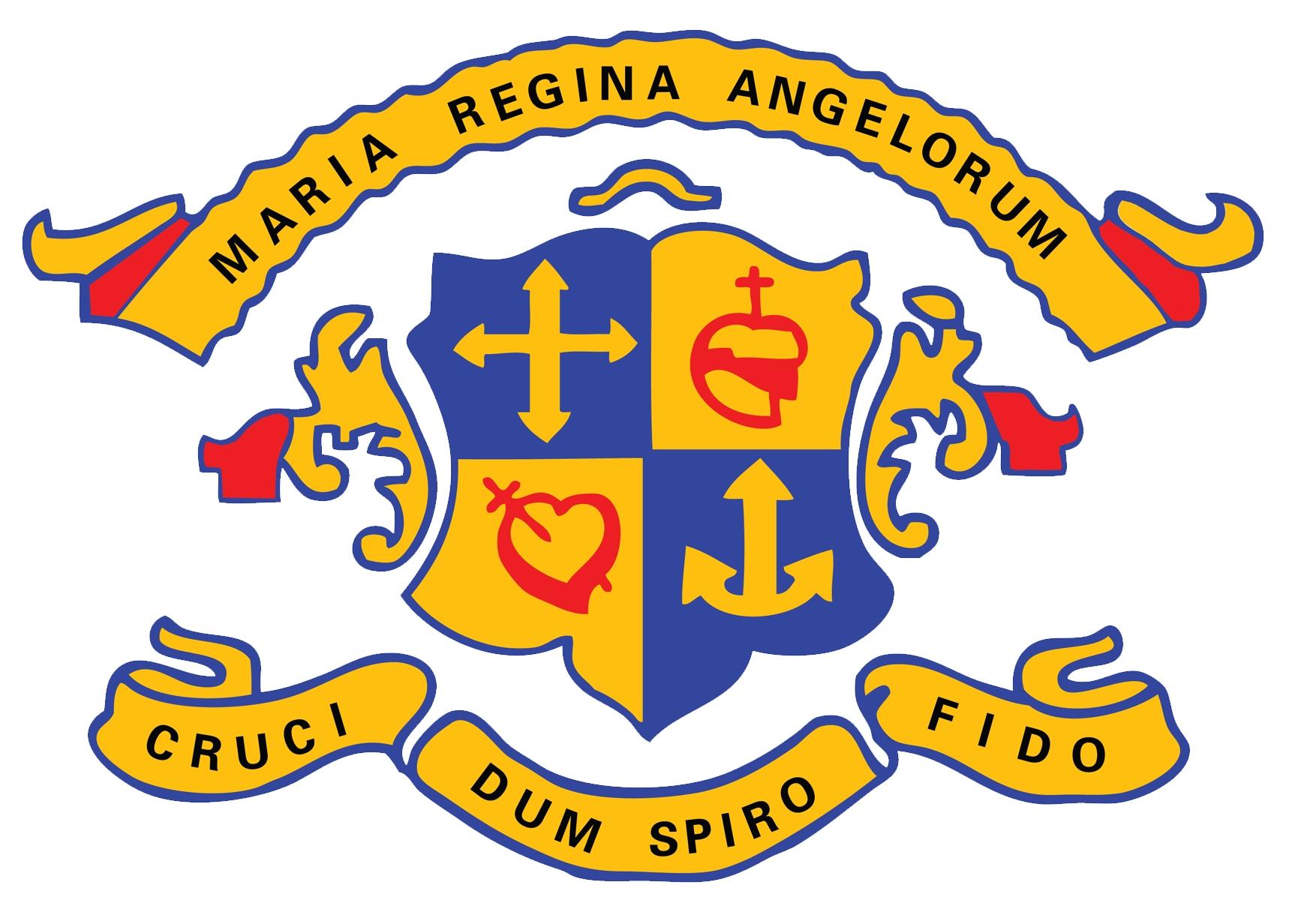 This evening you will be hearing from:


Ms Jackie Dempsey - Principal
Mr Des Fitzgerald - Deputy Principal
Ms Jane Kelly - SEO
Mr Donnchadh O’Mahony - Career Guidance Counsellor
Mr Dave Fagan - CompuB
[Speaker Notes: Jackie]
Loreto College
St. Stephen’s Green
Principal’s Welcome


Ms Jackie Dempsey
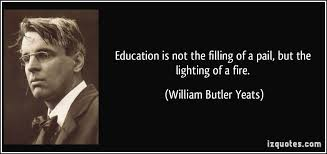 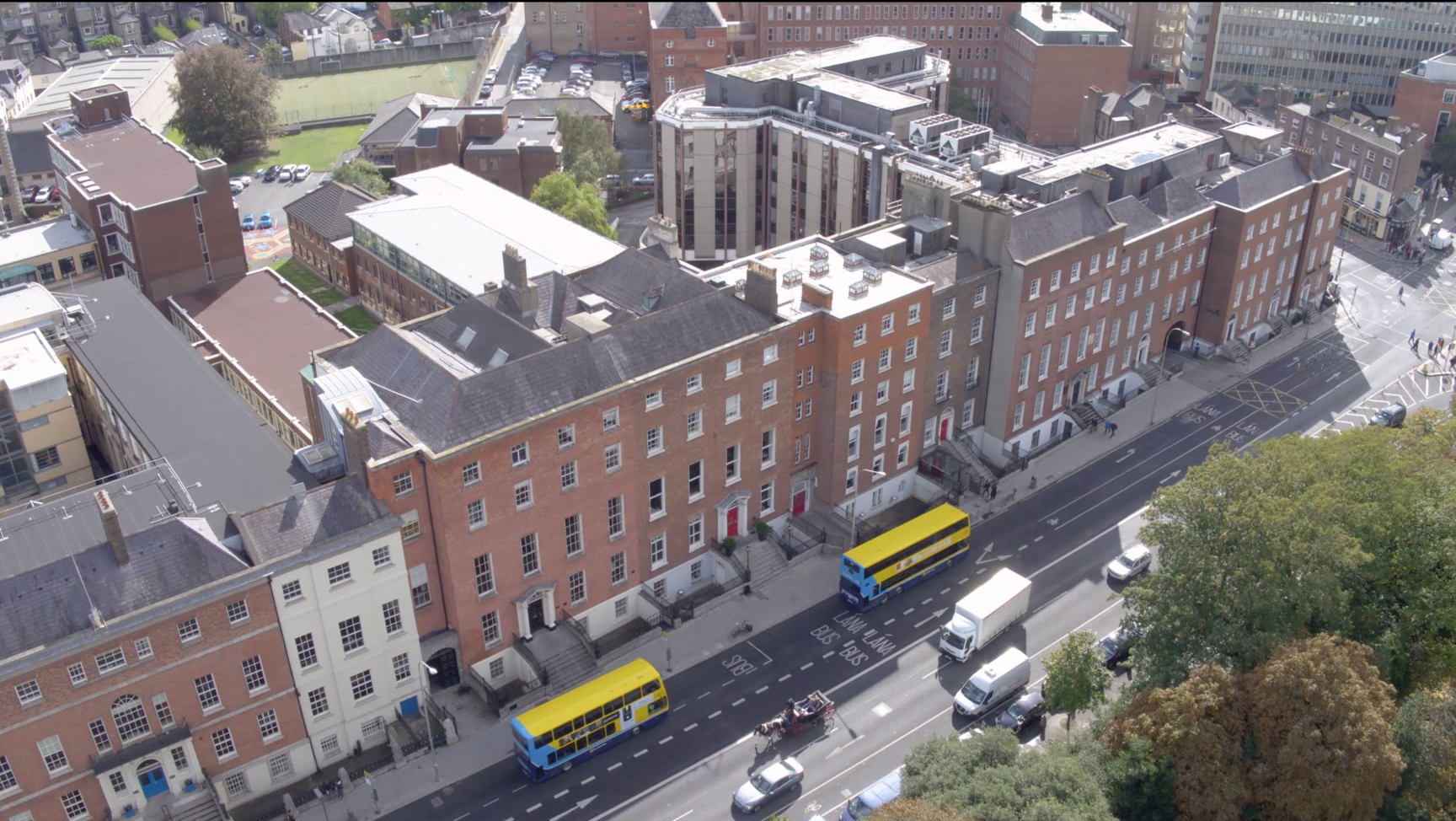 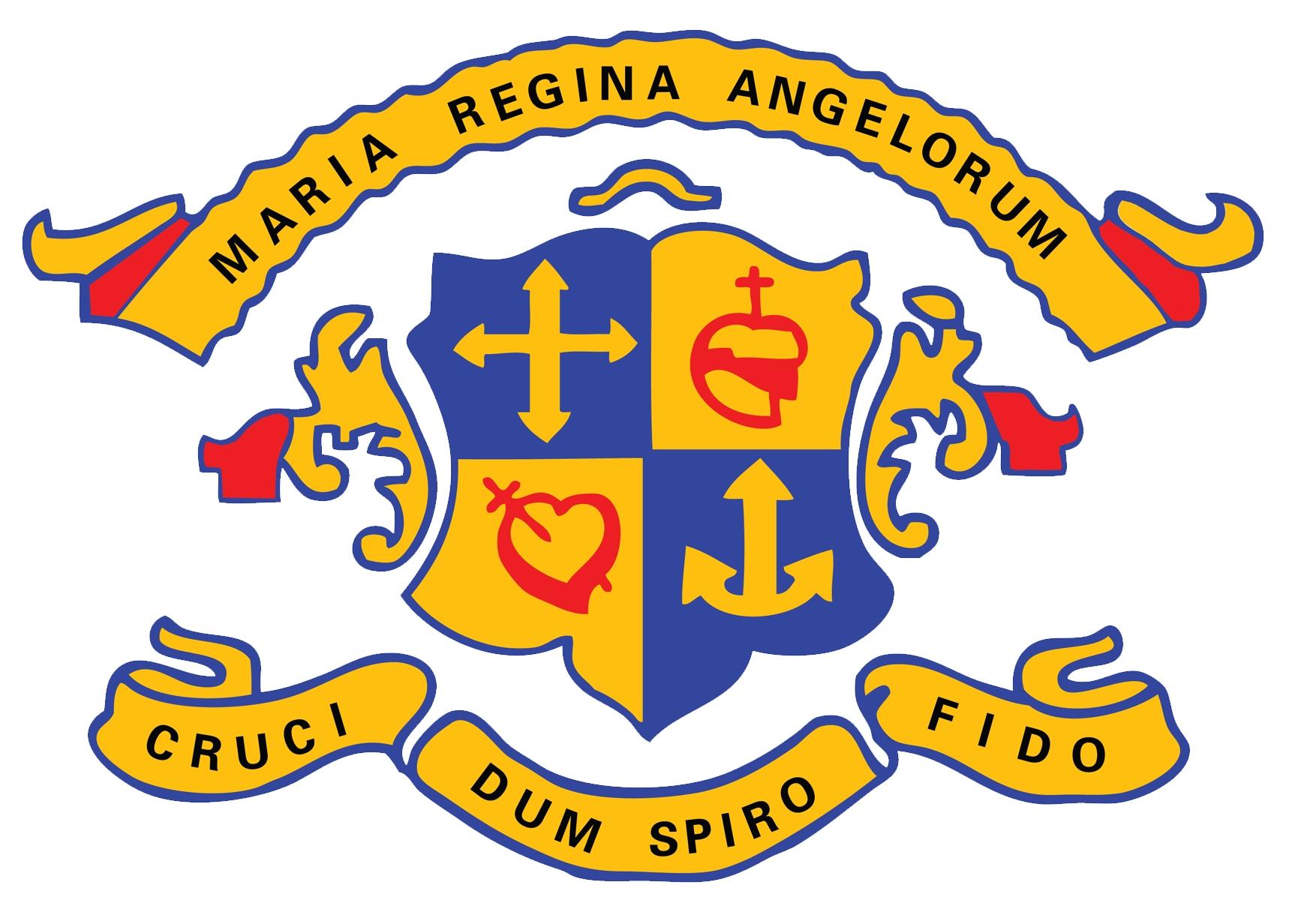 [Speaker Notes: Jackie]
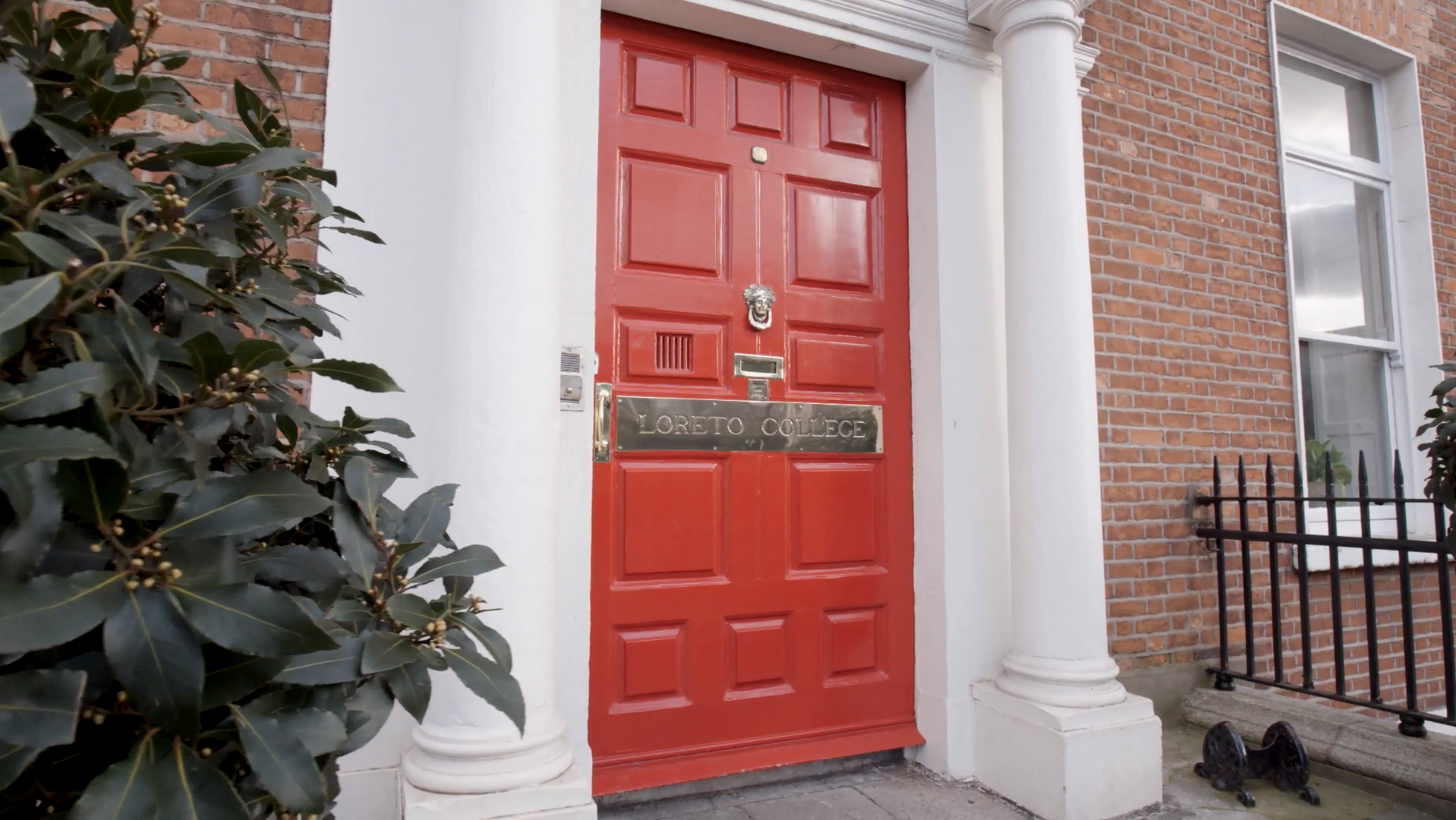 [Speaker Notes: Jackie]
Loreto College
St. Stephen’s Green
School Ethos


Mr Des Fitzgerald
[Speaker Notes: Des]
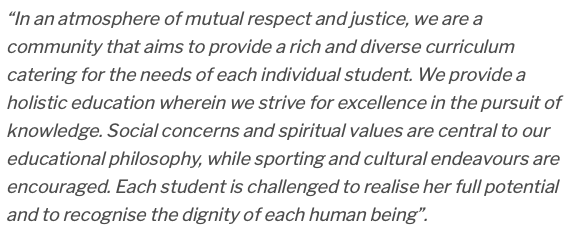 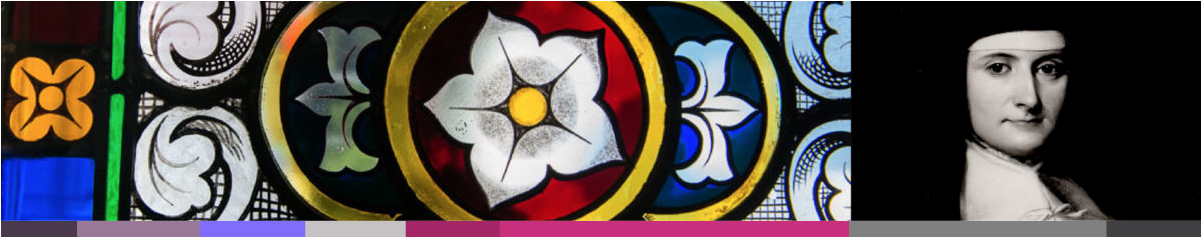 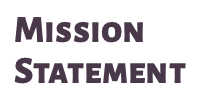 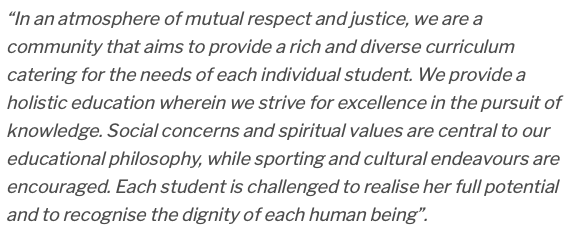 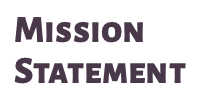 [Speaker Notes: Des]
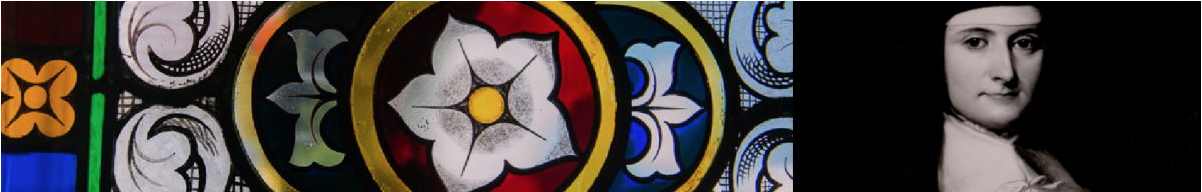 Our History
Loreto College, St. Stephen’s Green is a Catholic school in the Loreto tradition.  It is, therefore, part of a worldwide network of schools run by the Institute of the Blessed Virgin Mary (known to us as Loreto).
[Speaker Notes: Des]
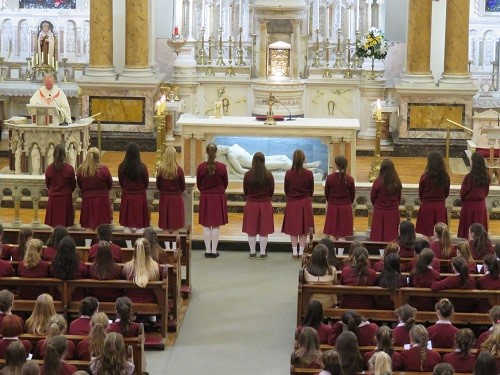 Here in Loreto St Stephen’s Green we aim to:
Position the person and best interests of the student at the centre of what we do.
Nurture respectful and caring relationships between teachers and students.
Provide an appropriate and robust learning experience and environment.
Set each student on a pathway to personal excellence, recognising different aptitudes and gifts.
Foster in students a generosity of spirit and a readiness to place their talents at the service of others.
Collaborate with parents in accompanying each student’s progress towards maturity.
Respect and honour diversity, entering into genuine dialogue with unfamiliar cultures and new developments.
Strengthen links between the world-wide network of Loreto schools and students.
The Loreto College’s philosophy of education is:
Centred in God.
Rooted in Gospel values.
Derives its objectives and specific expression from the insights and vision of St. Ignatius of Loyola and Mary Ward.
[Speaker Notes: Des]
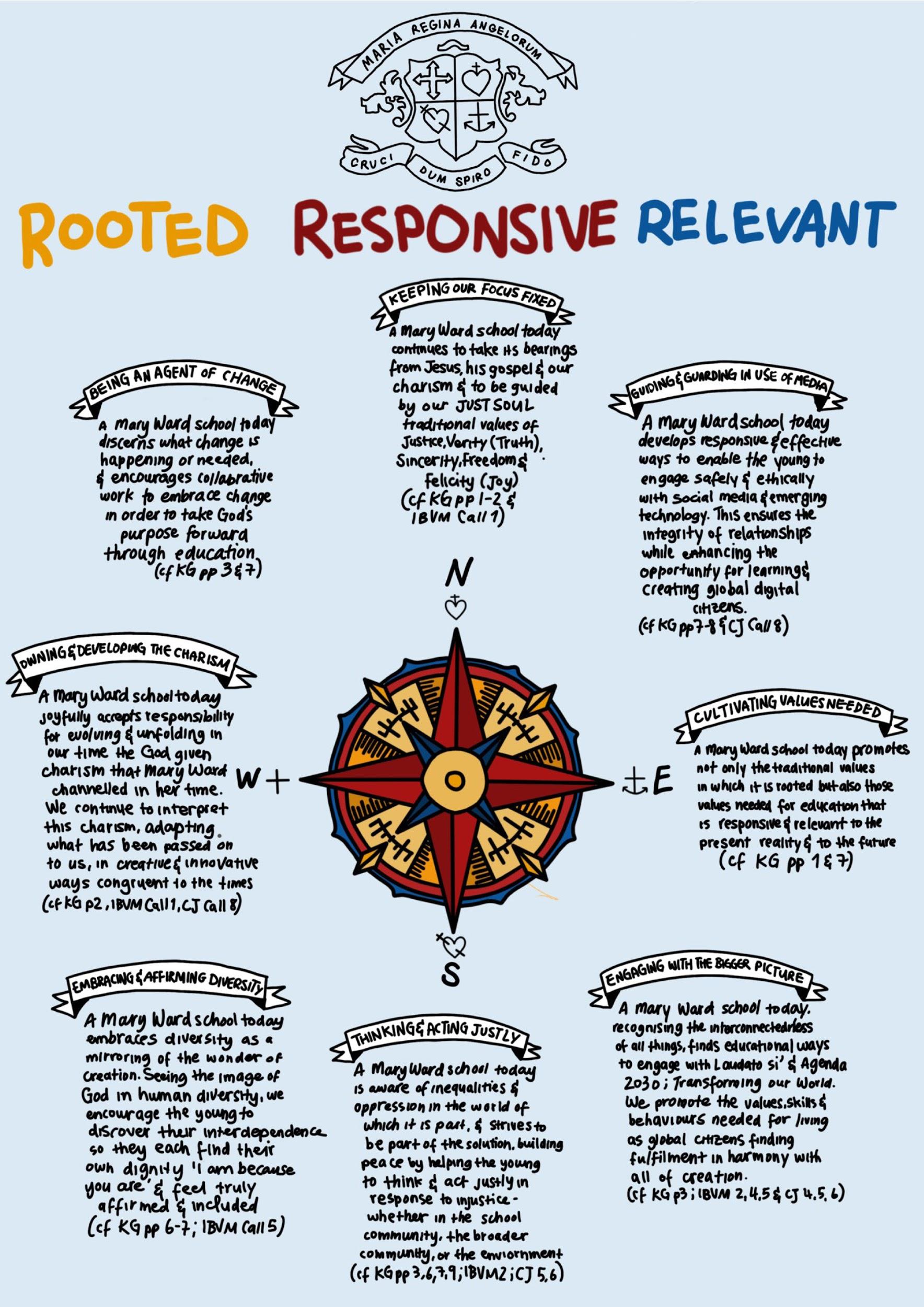 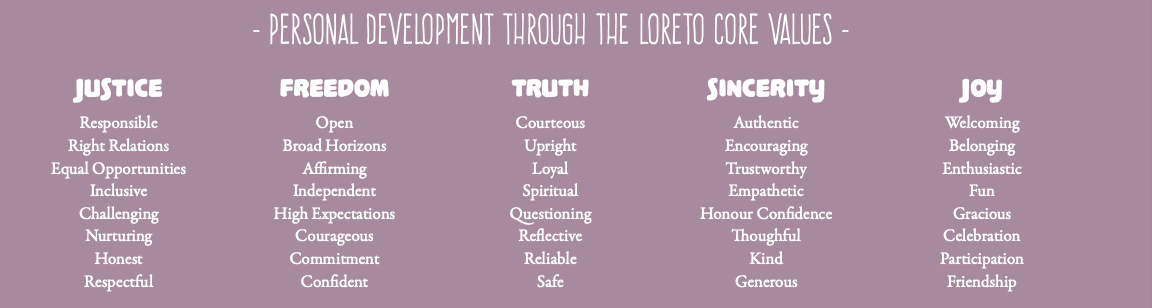 [Speaker Notes: Des - optional slide????]
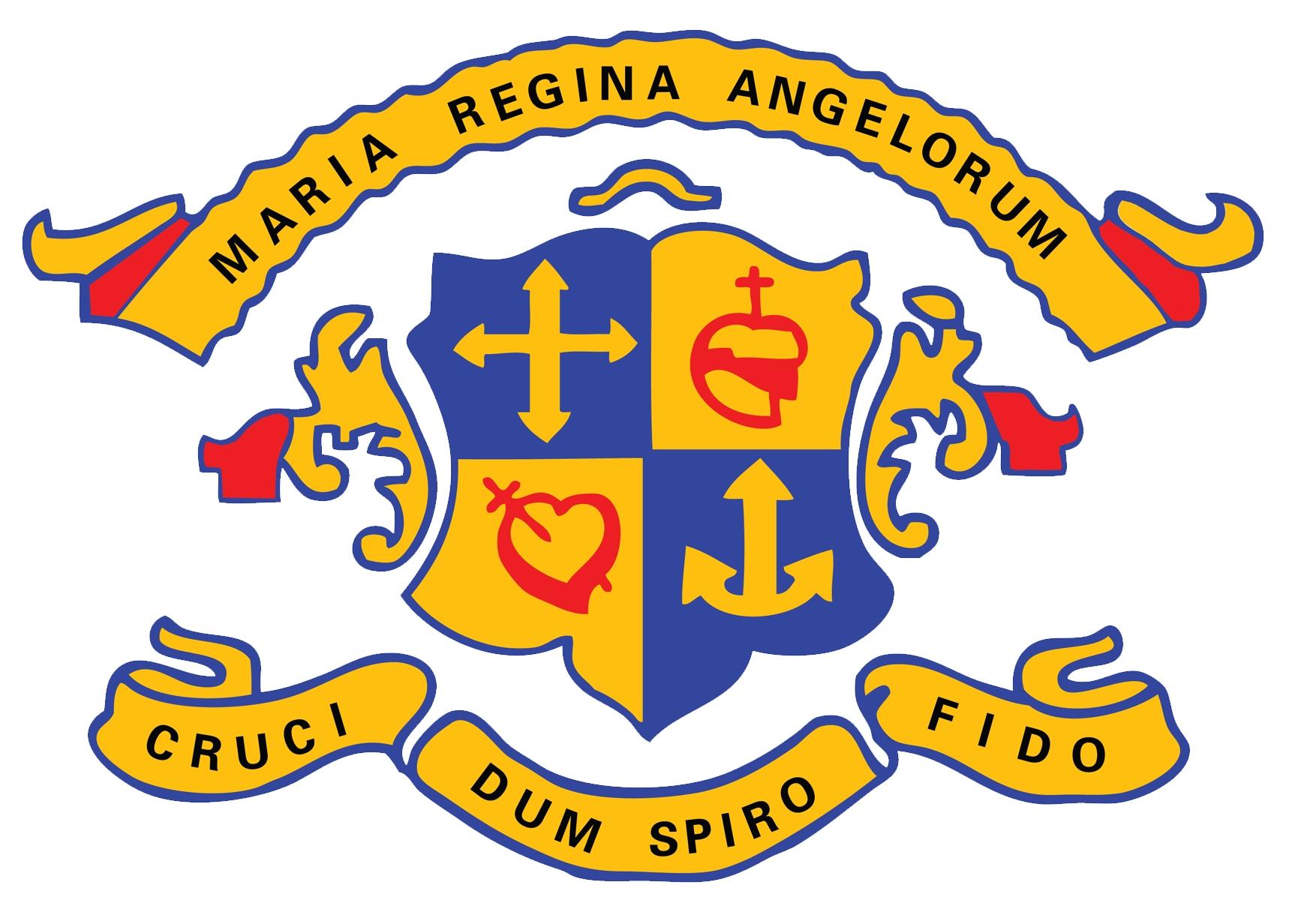 Loreto College
St. Stephen’s Green
Pastoral Care Team
[Speaker Notes: Des]
Pastoral Team
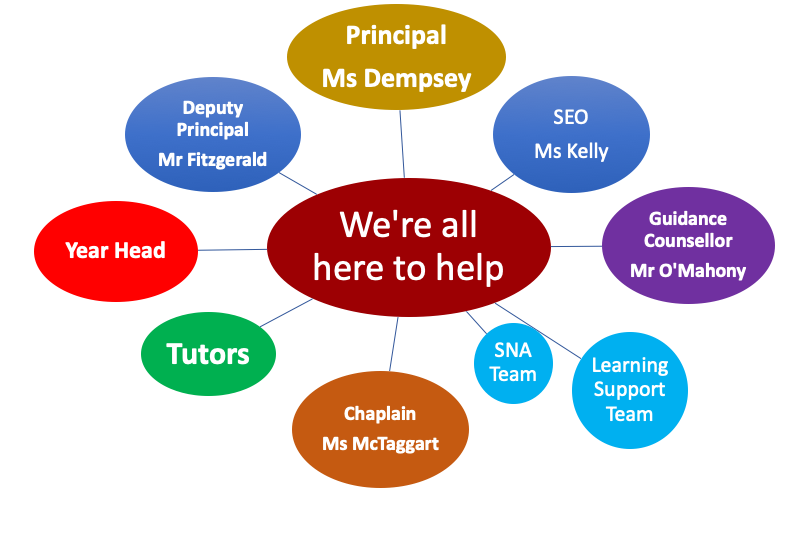 [Speaker Notes: Des]
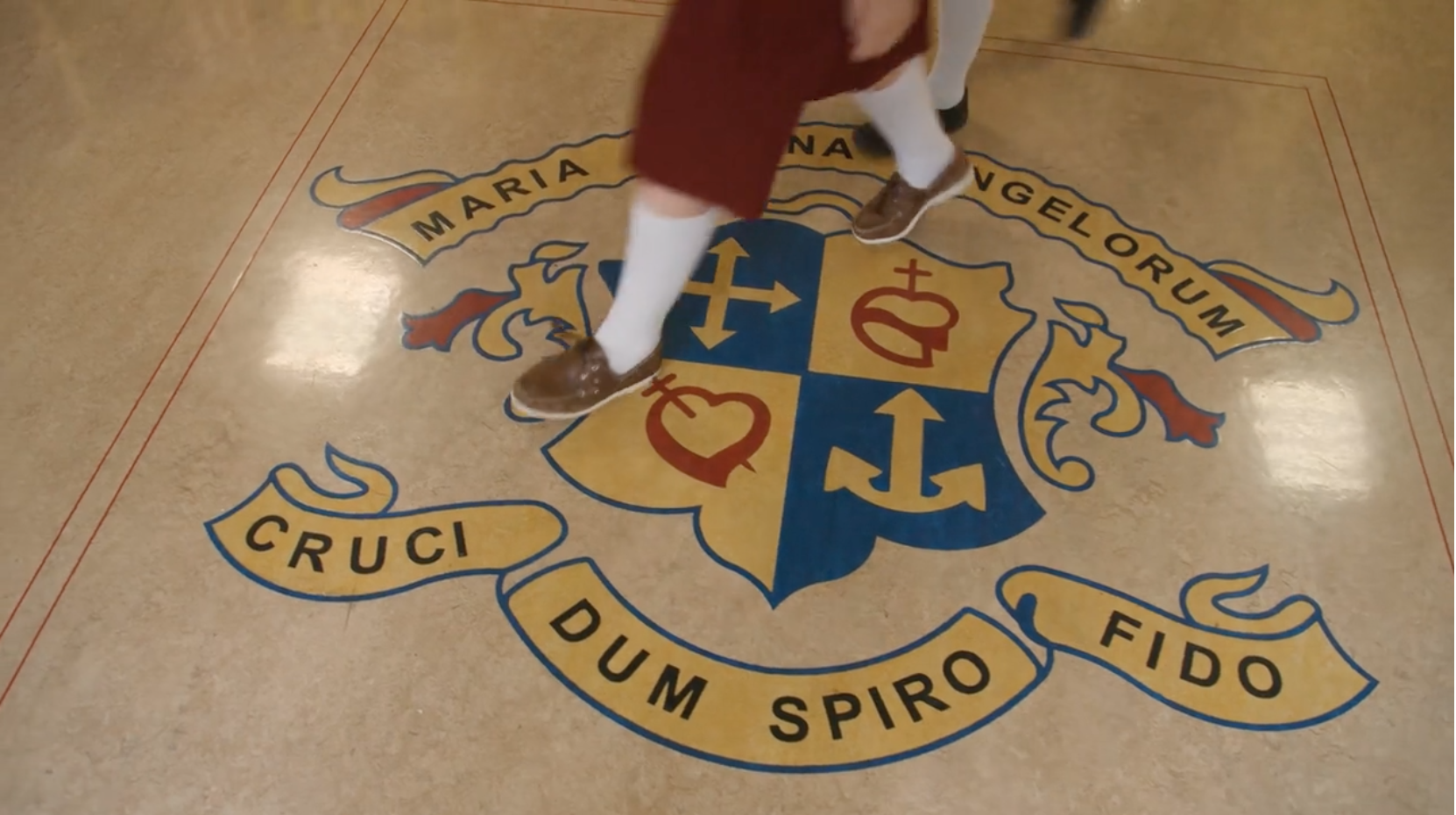 Loreto College
St. Stephen’s Green
Teaching and Learning



Ms Jane Kelly
[Speaker Notes: Jane]
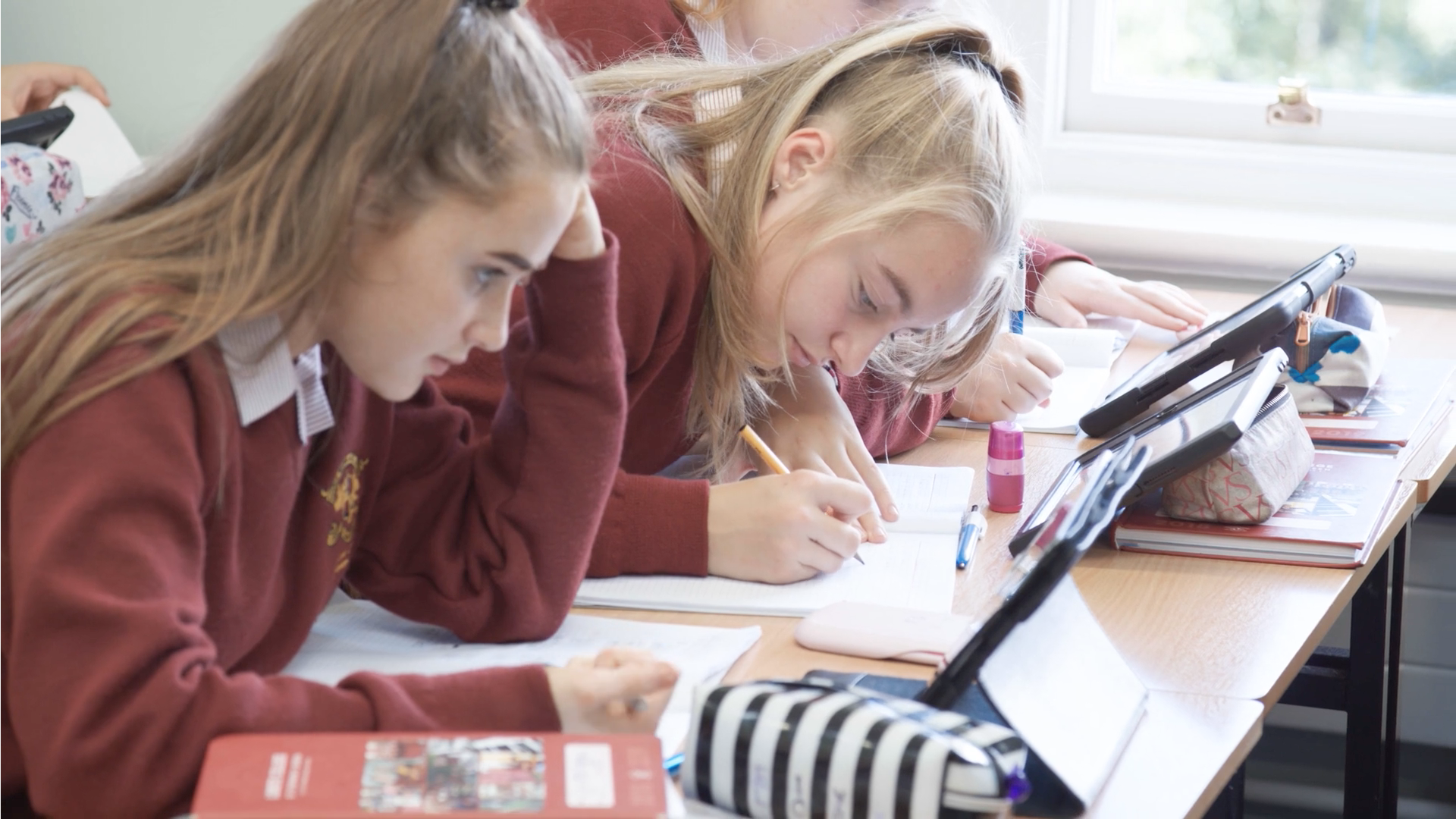 School Day
Tutor time two mornings a week and Assembly once a week at 8:30am - days may vary depending on Year Group
[Speaker Notes: Jane]
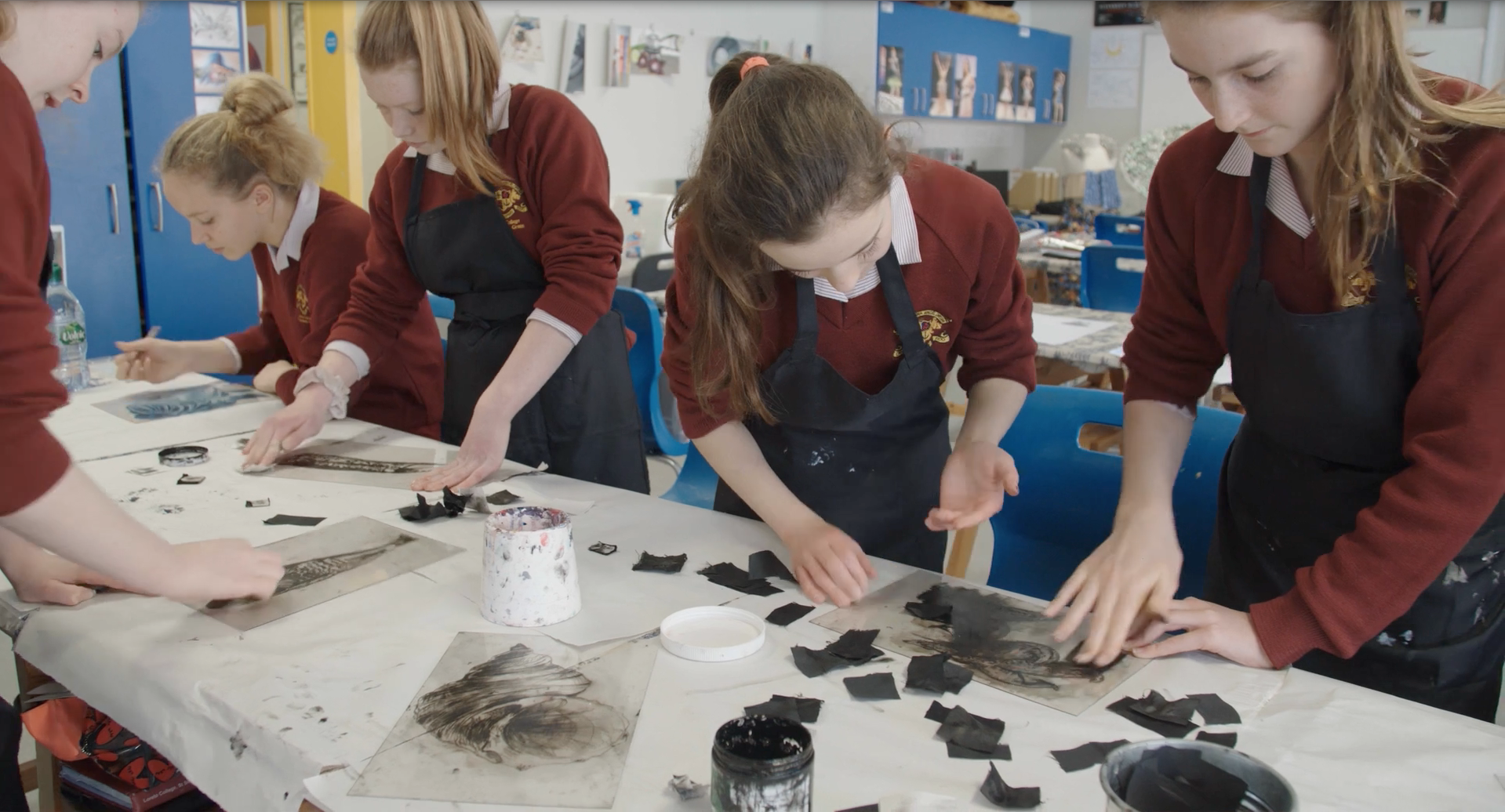 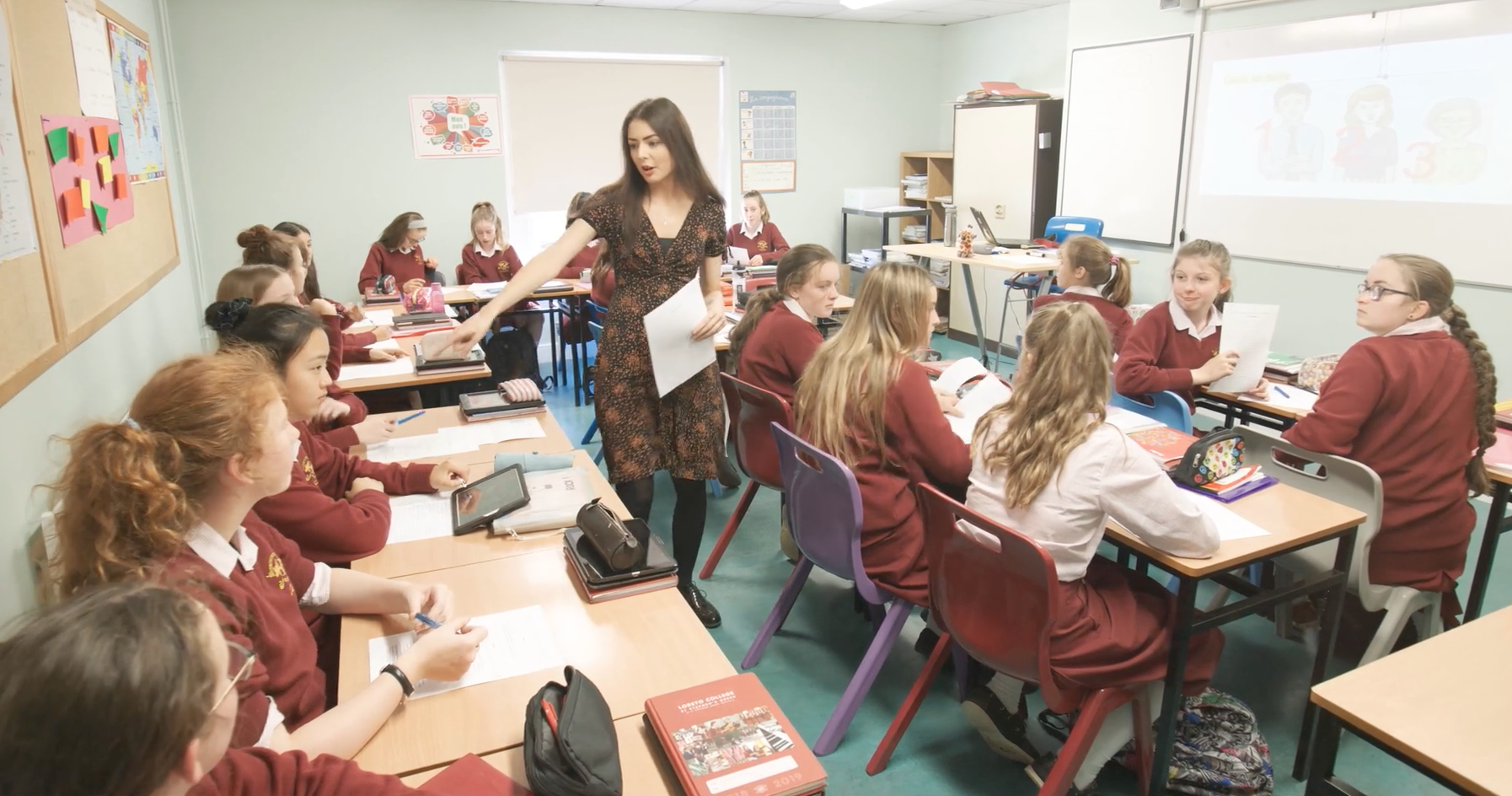 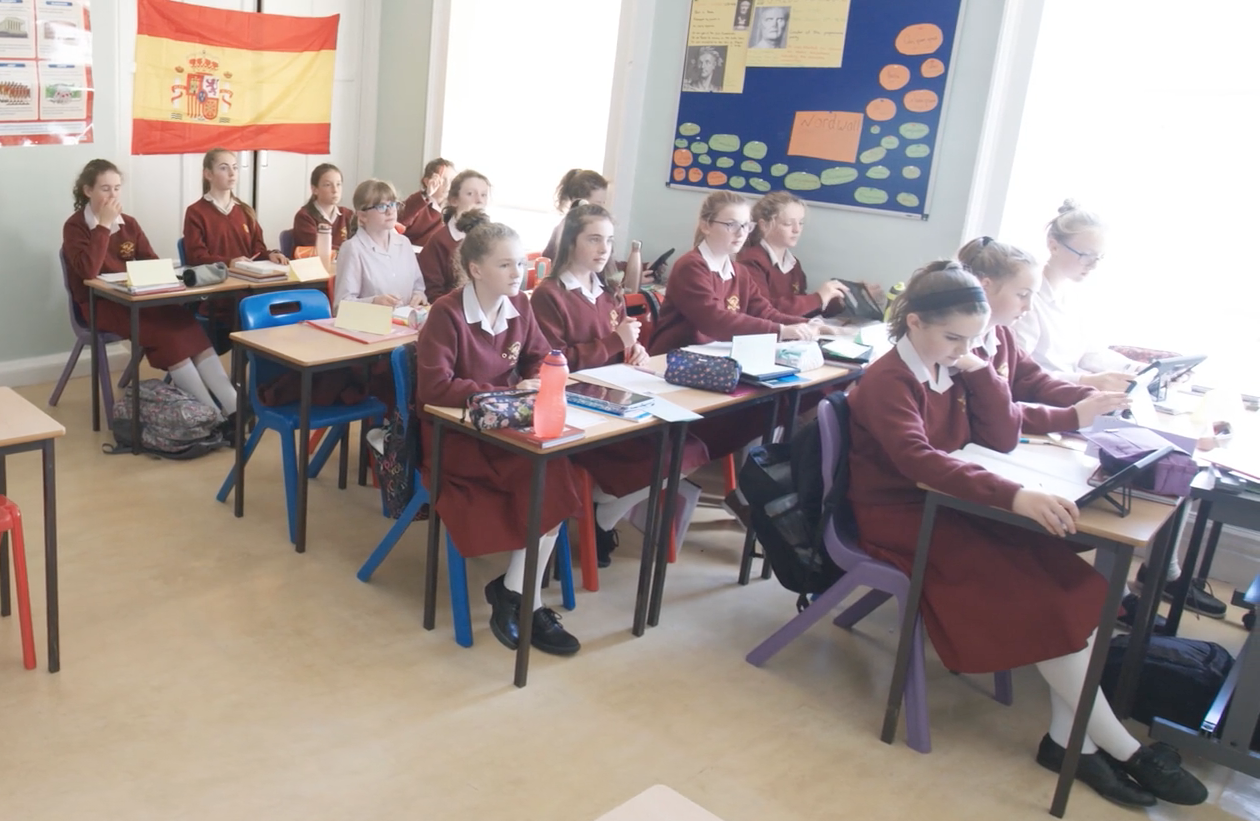 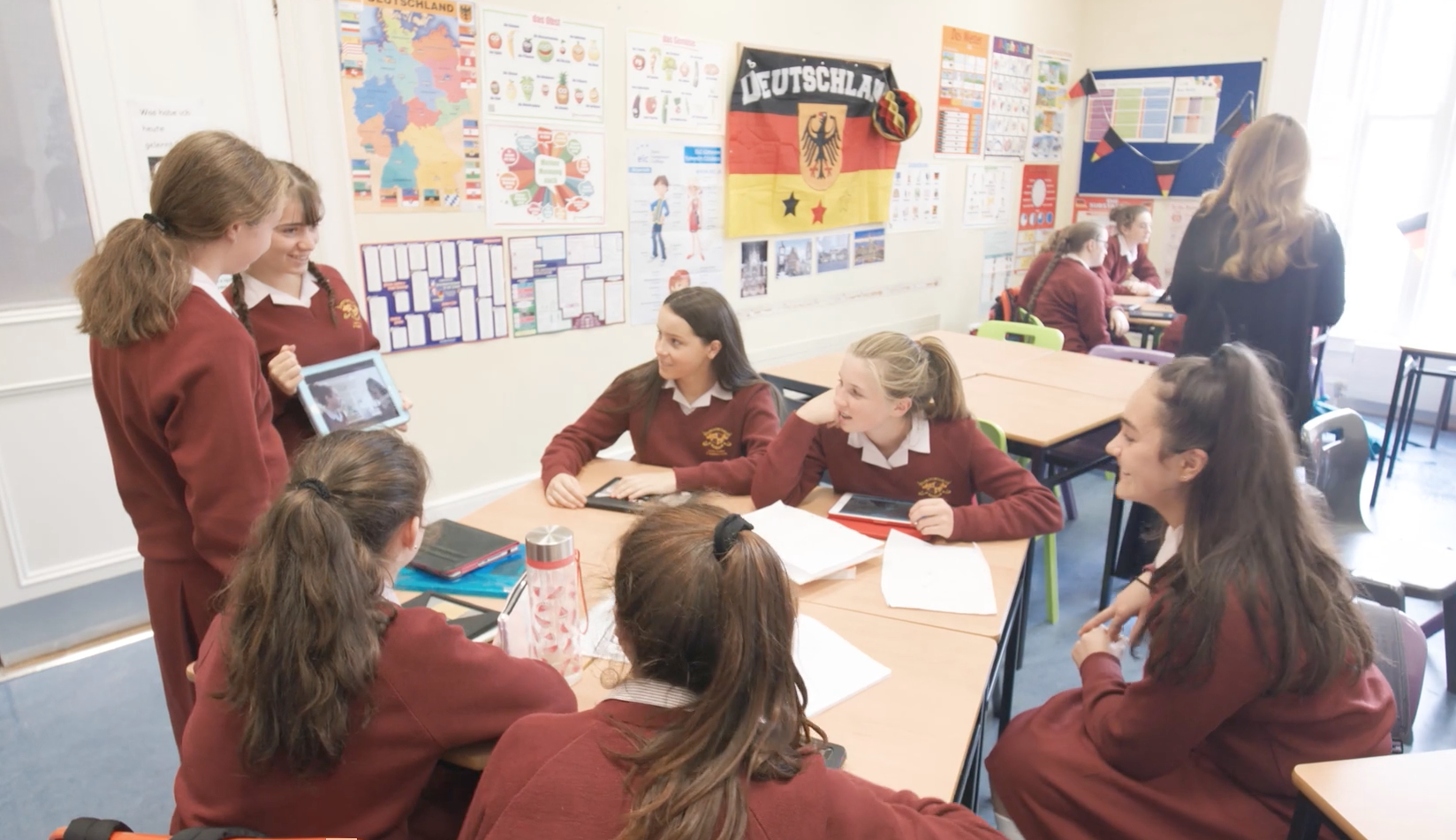 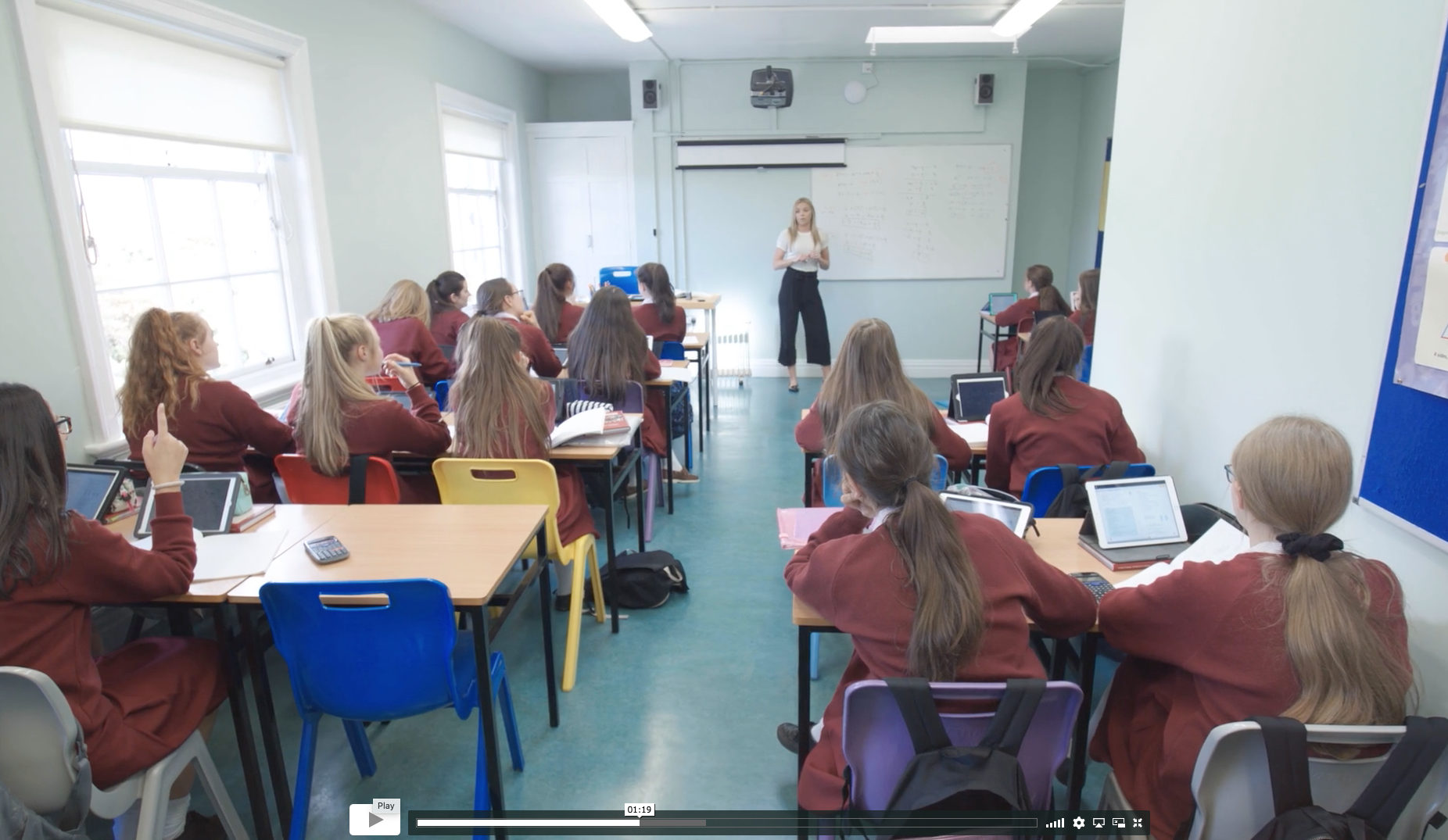 Courses and Levels:
Mixed ability classes.

Common level in 1st year with Ordinary level classes available in Maths from 2nd year and Irish from 3rd year as required.

Targeted approach with regard to learning support interventions - evidence based programme.

Courses and options will be covered by our Guidance Counsellor Mr O’Mahony
[Speaker Notes: Jane]
Learning Support
Student Support Team led by Ms. Ann Freeman
Work closely with Guidance Counsellor and SMT
Continuum of Support - Support for All, Support for Some, Support for Few
Small classes or one to one
More than 10% of students are in receipt of Learning Support
Please contact the school if you have concerns about your daughter
[Speaker Notes: Jane]
Learning Support
Educational Psychological Reports - email to info@loretothegreen.ie
Meetings via zoom will be arranged by the Student Support Coordinator in March
[Speaker Notes: Jane]
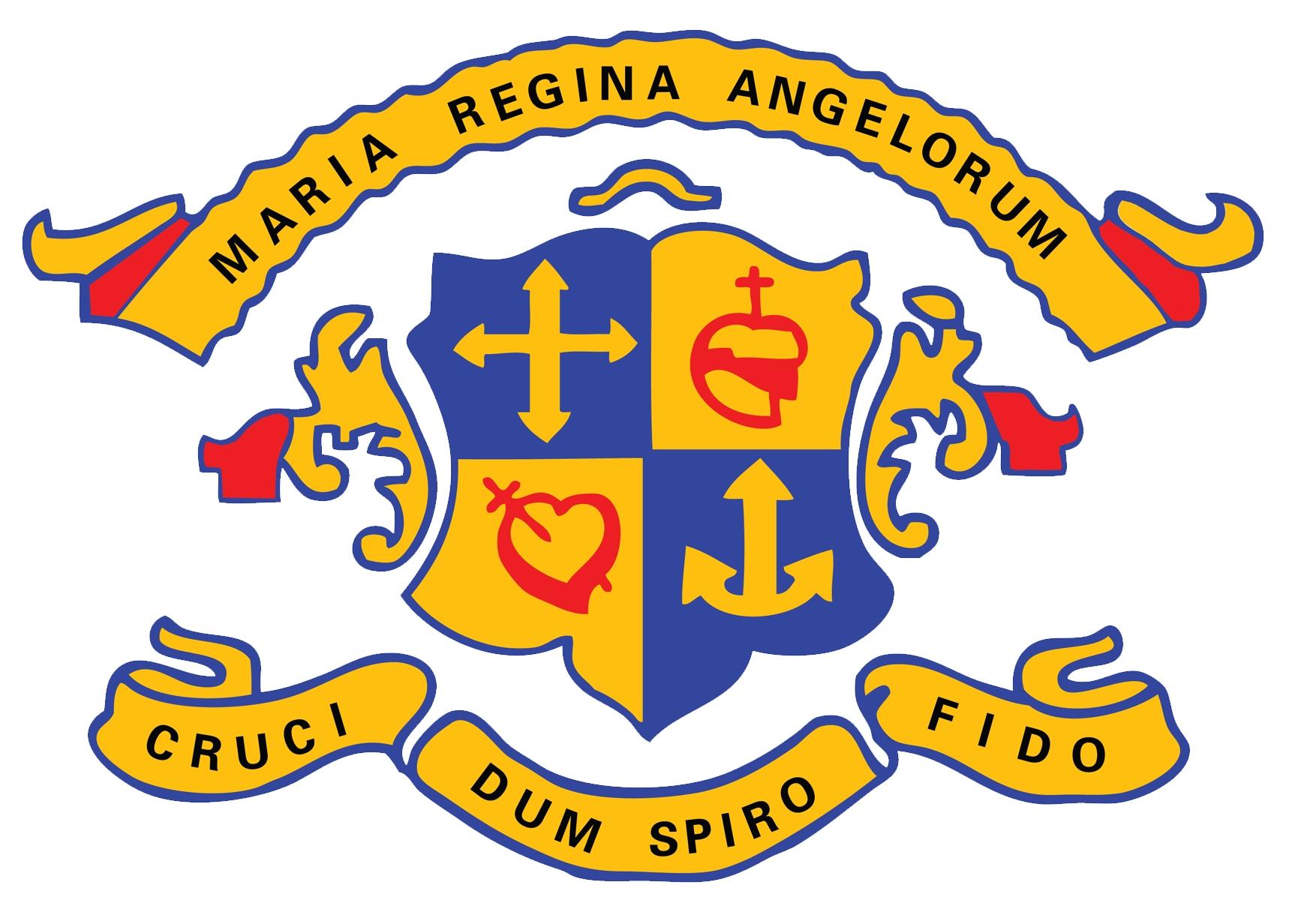 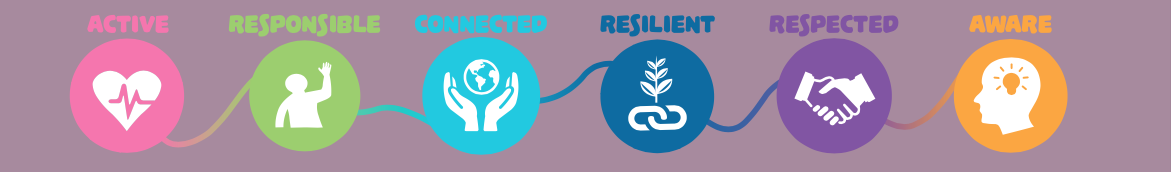 Wellbeing
SPHE - Social Personal and Health Education
RSE - Relationship and Sexuality Education
PE
CSPE - Civic, Social and Political Education
Computers, Choir and Games
Subject specific wellbeing
[Speaker Notes: Jane]
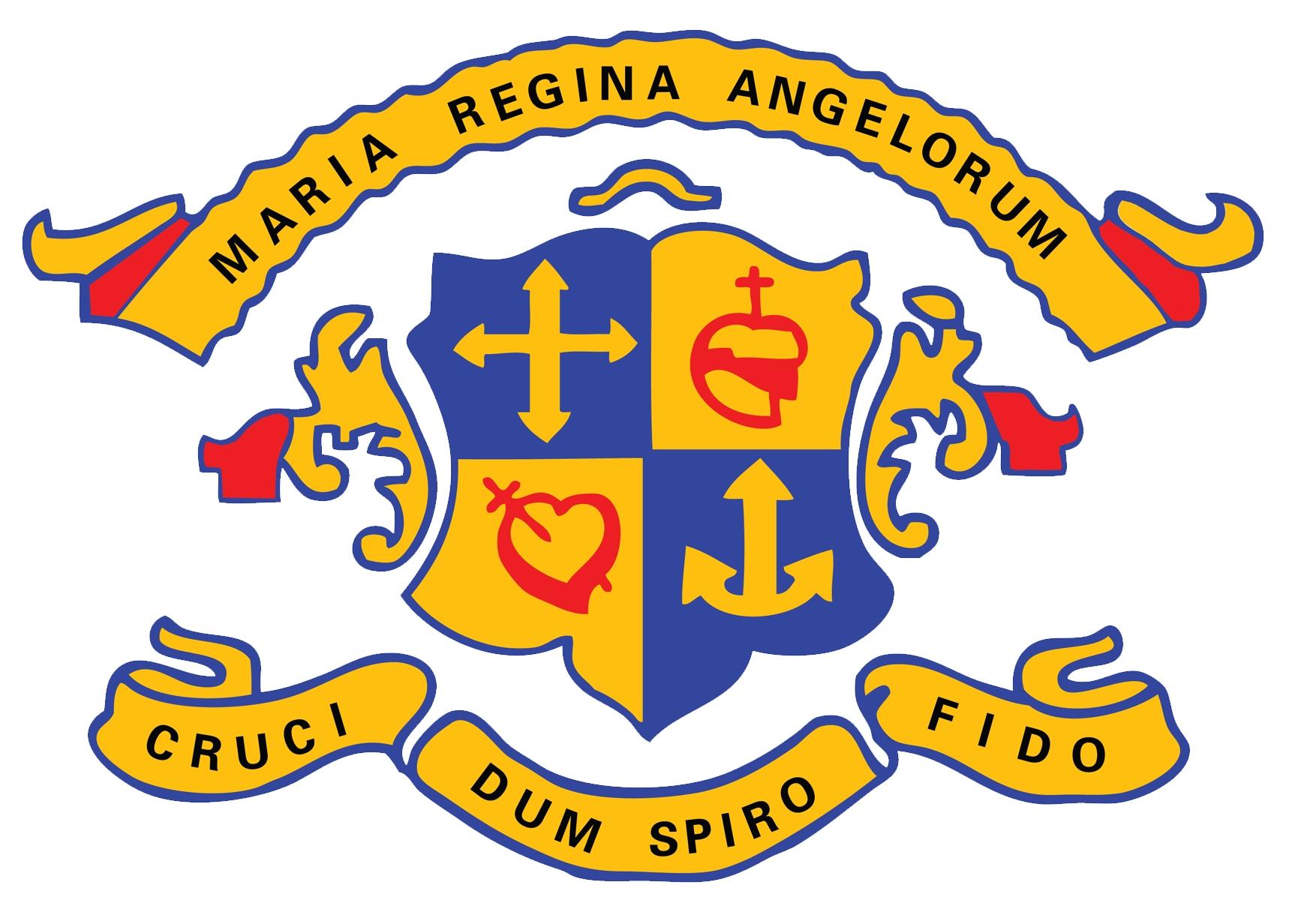 Loreto College
St. Stephen’s Green
Extra Curricular Activities
[Speaker Notes: Jane]
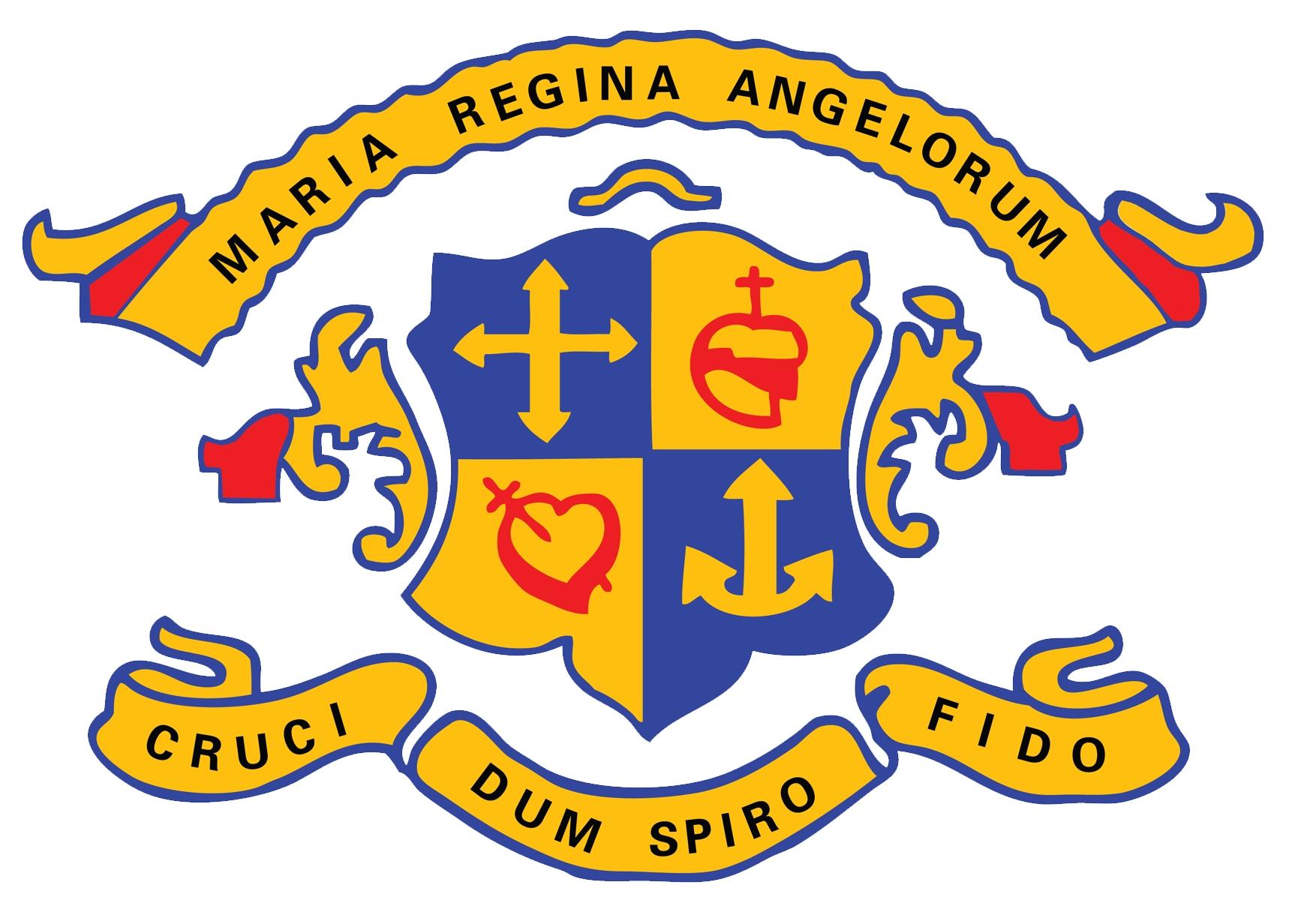 Loreto Sports

Meagan Hoffman (Sports Coordinator)- organises & looks after all the extra curricular sports in the school 
Sports offered in Loreto: 
Hockey, Basketball, Gaelic, Camogie, Cross Country, Athletics, Tennis, Cricket, Gymnastics, Swimming, Lacrosse, Tag-Rugby, Soccer, Badminton, Table Tennis (*Sailing, Equestrian, Golf)
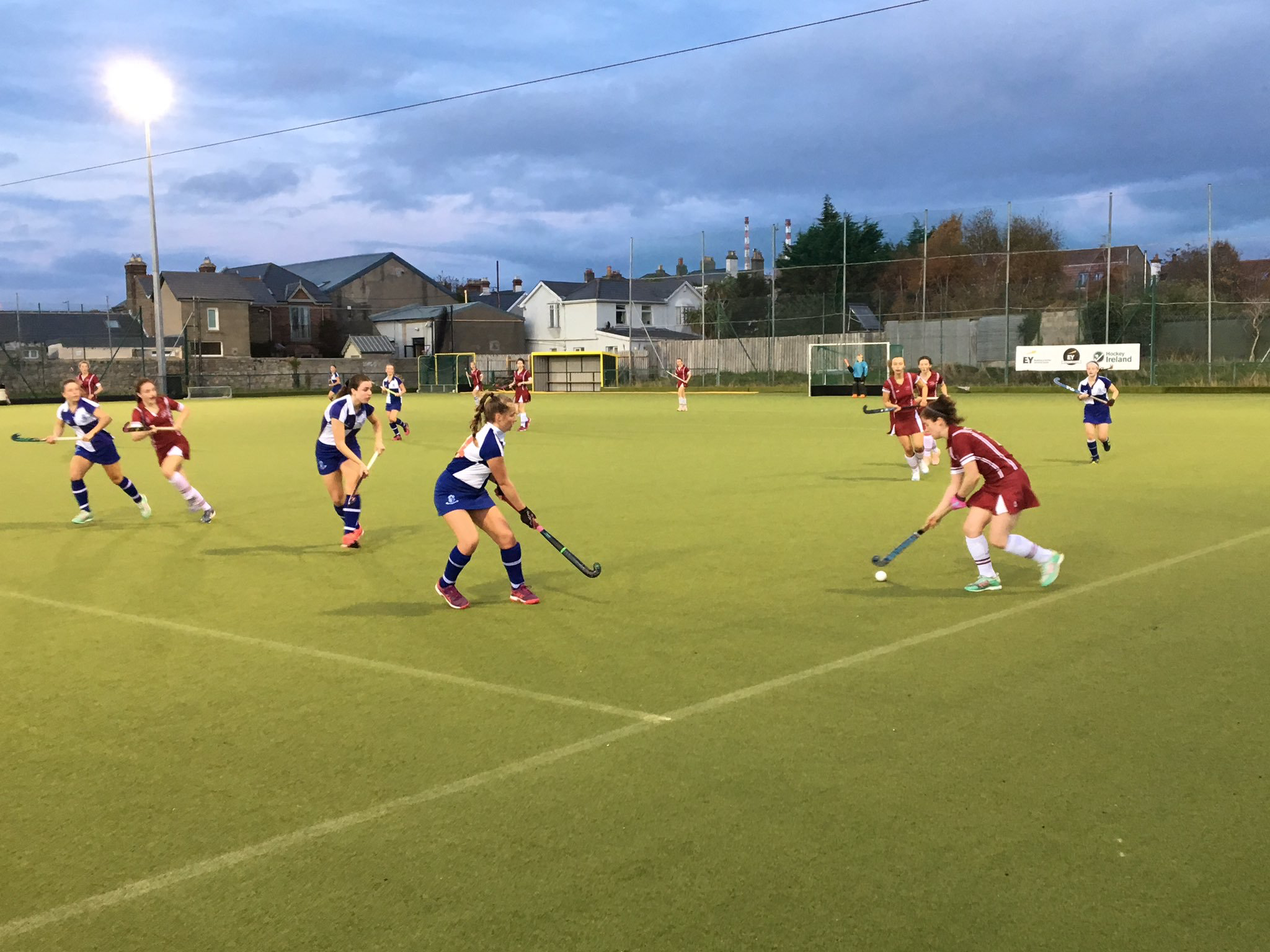 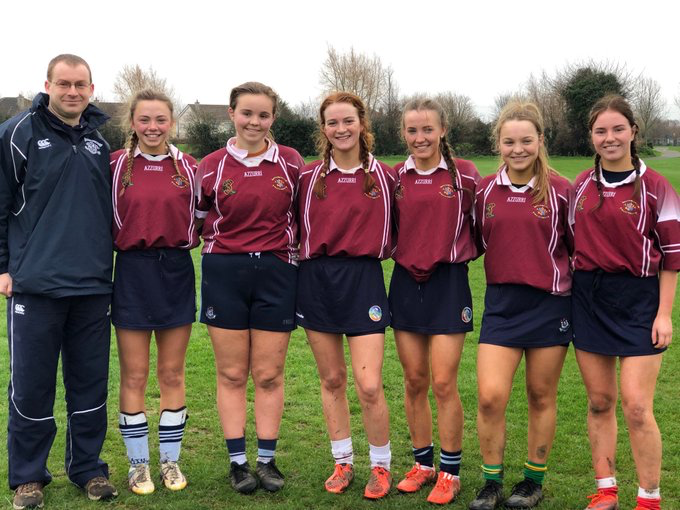 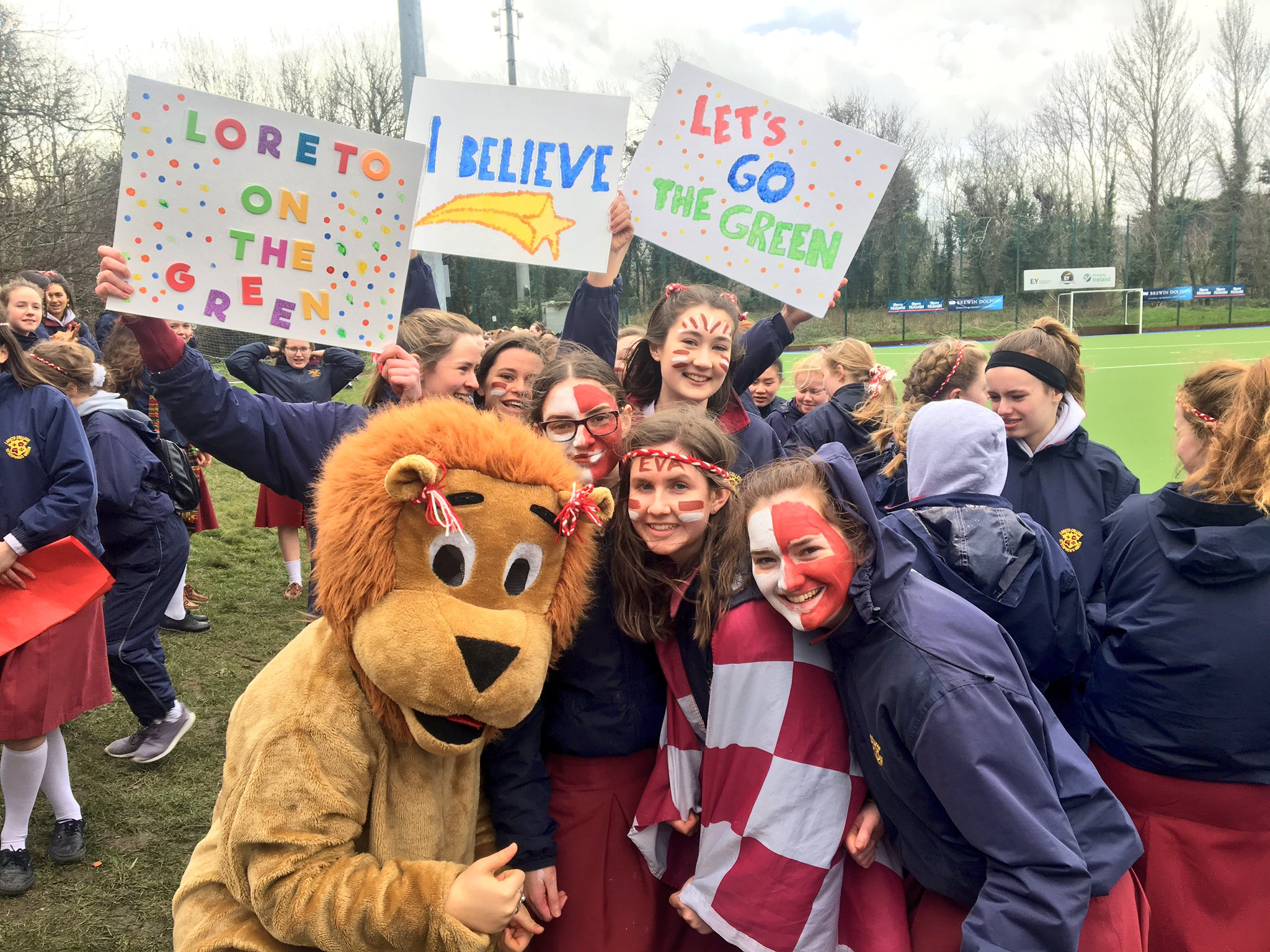 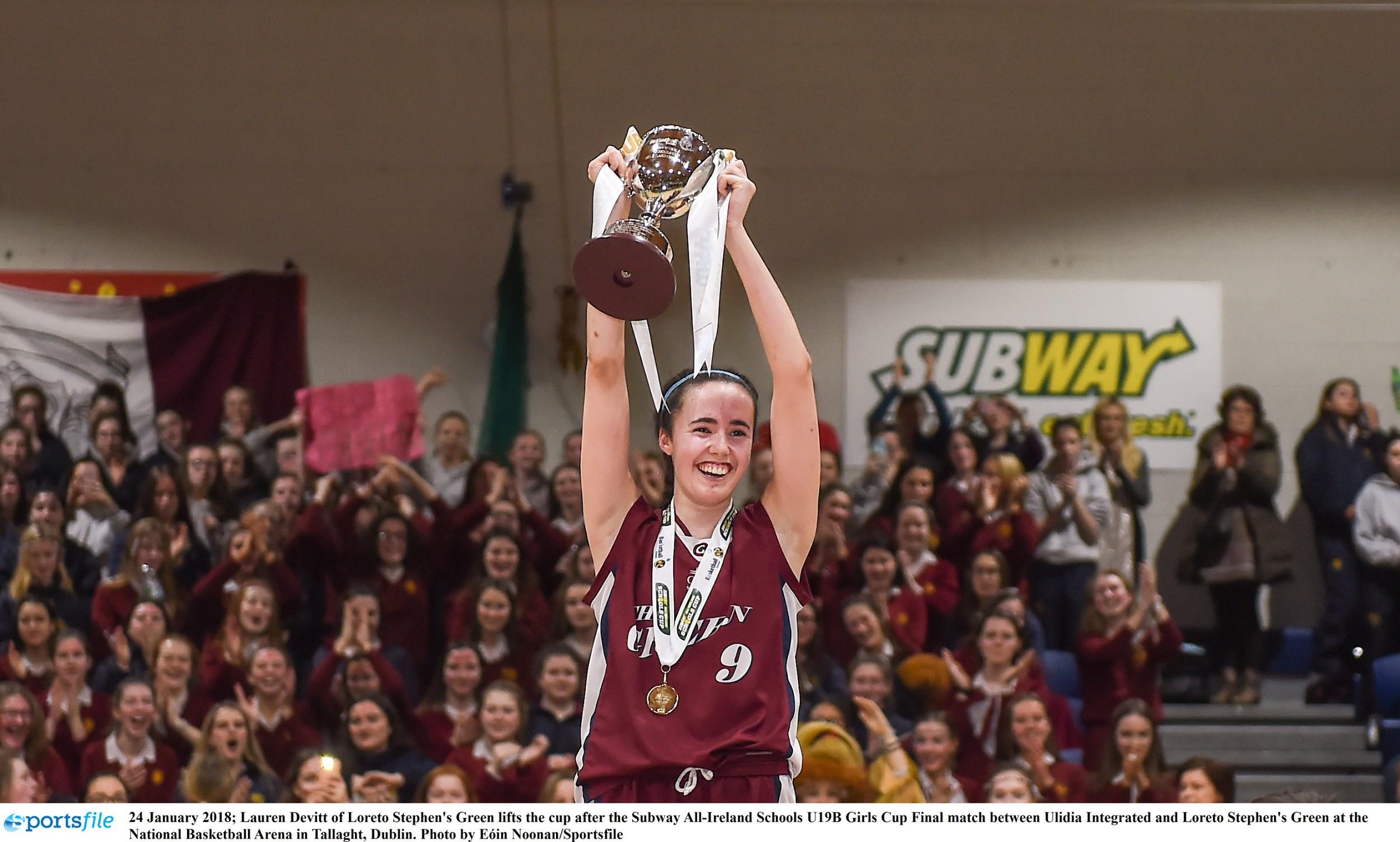 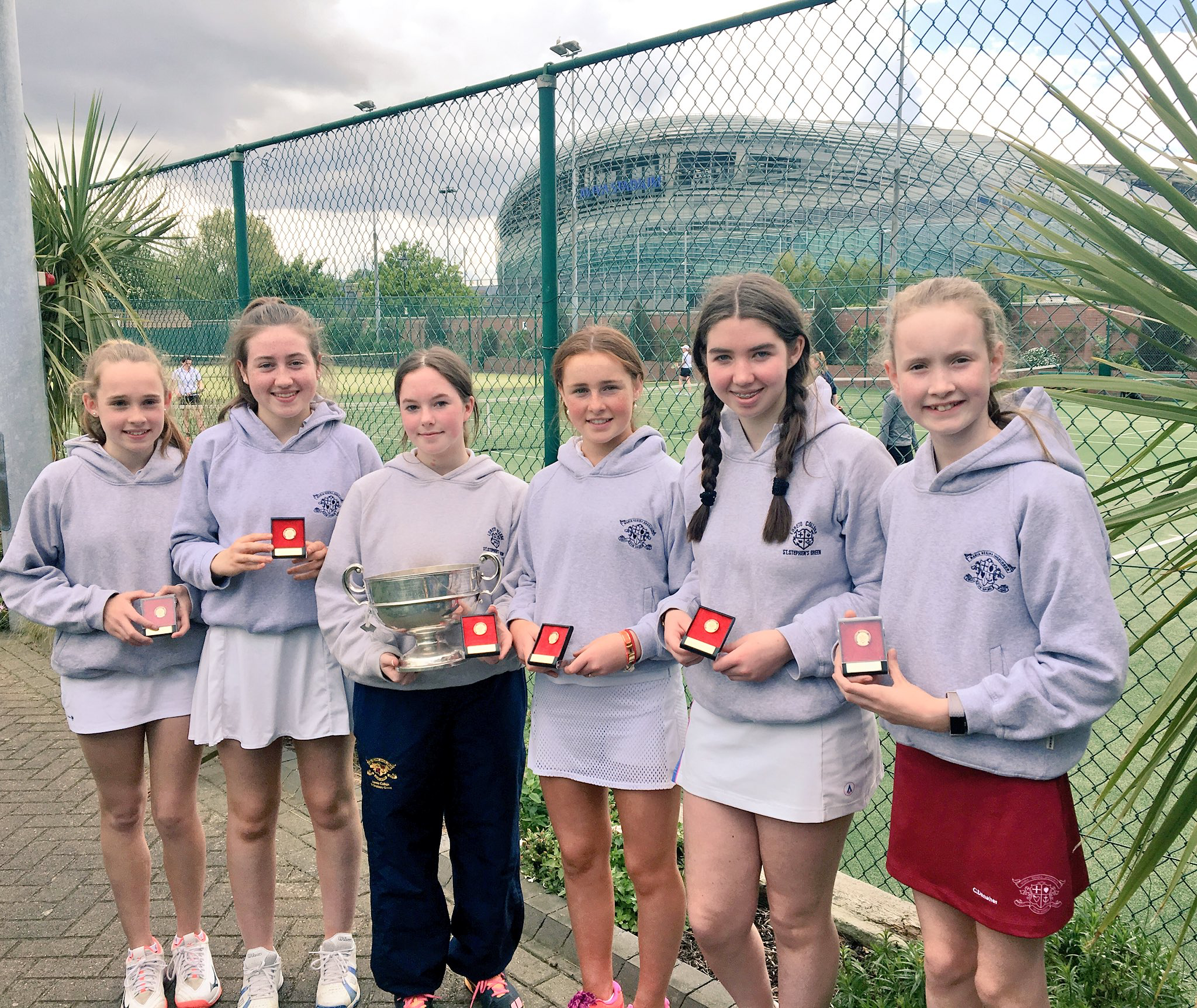 [Speaker Notes: Jane]
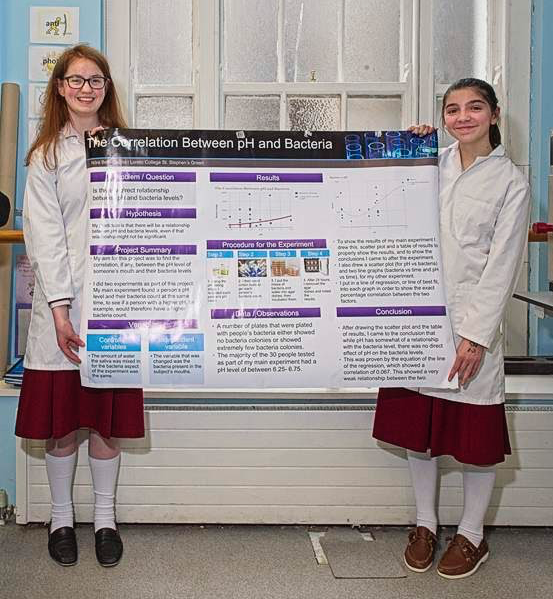 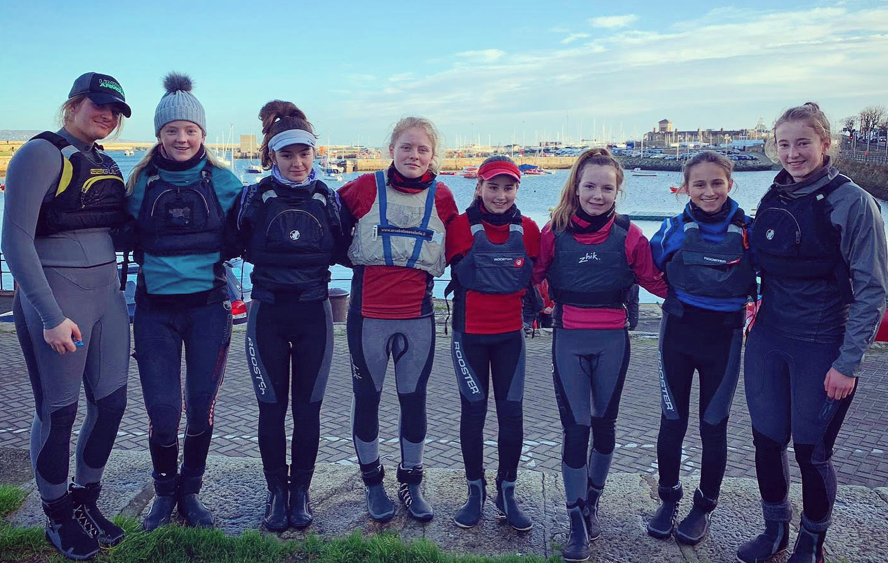 Extra curricular activities
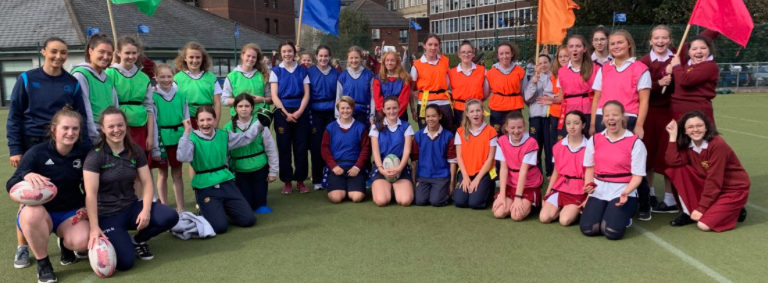 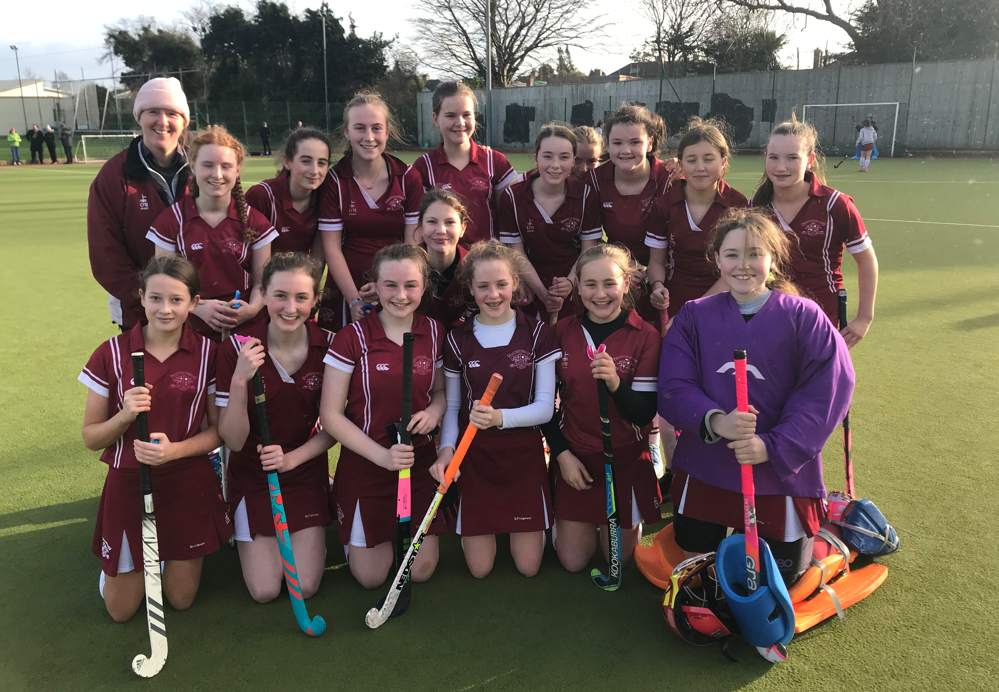 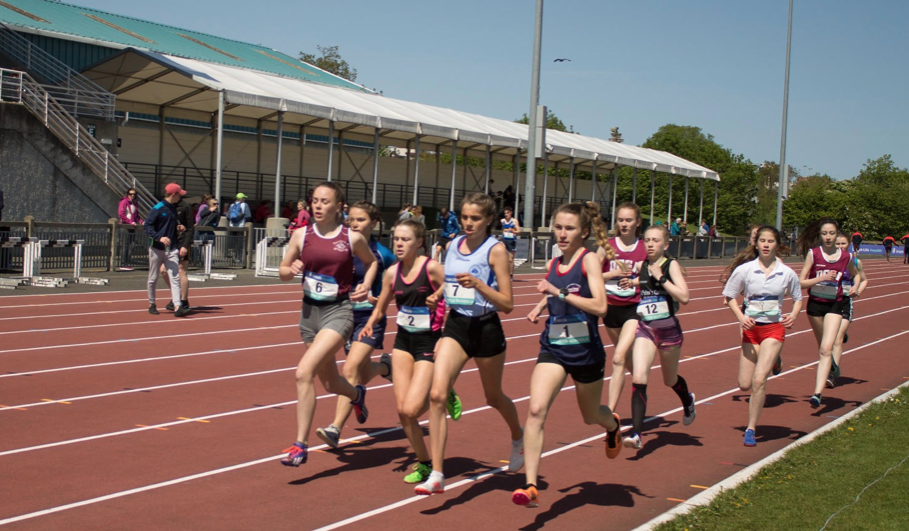 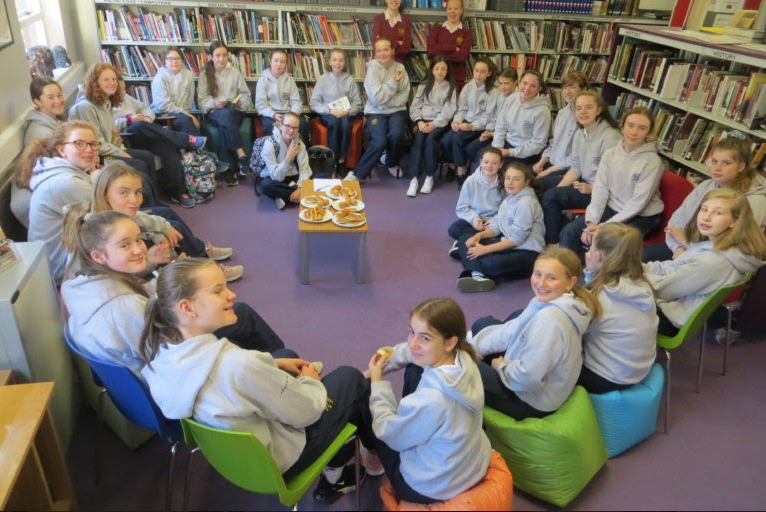 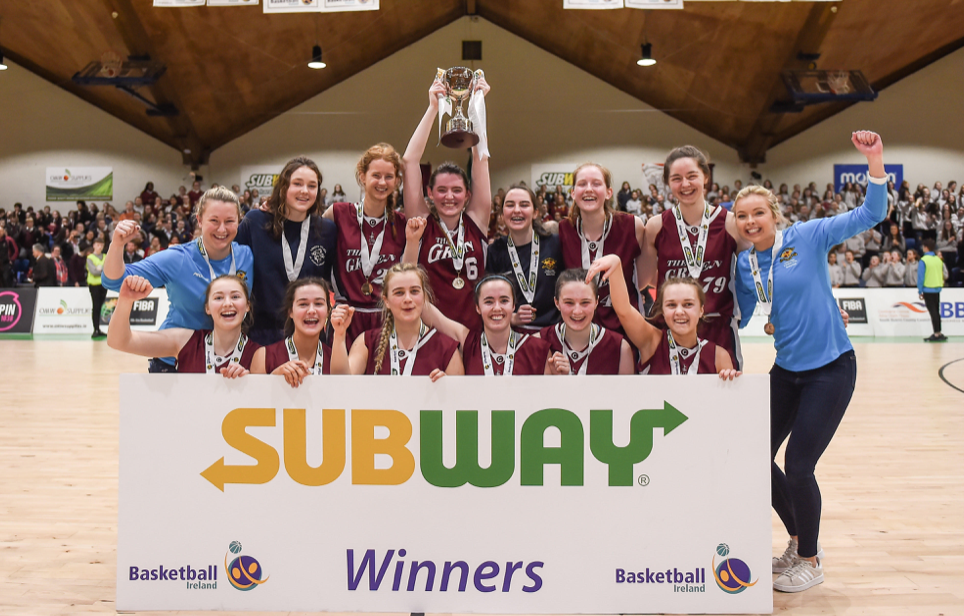 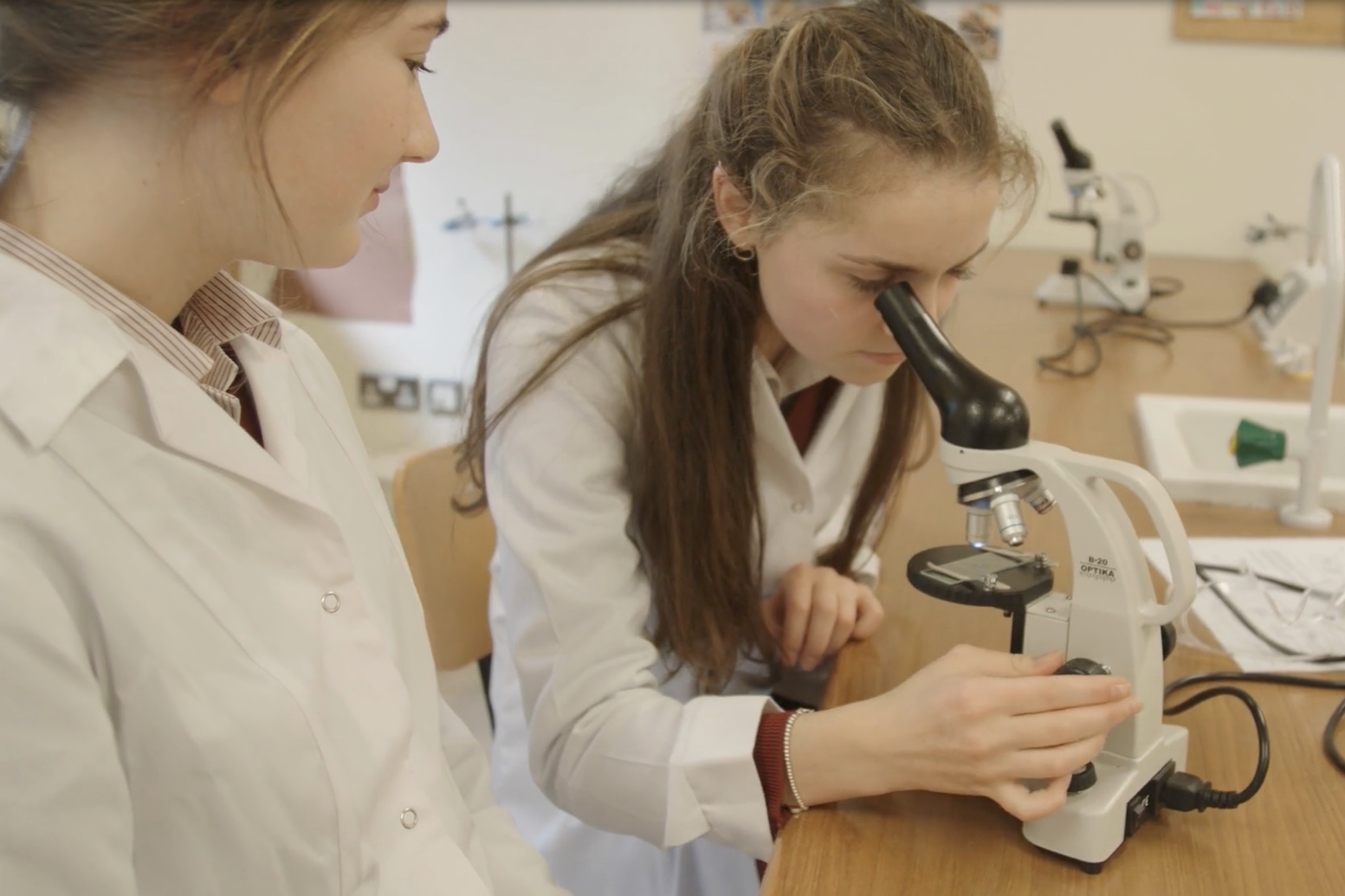 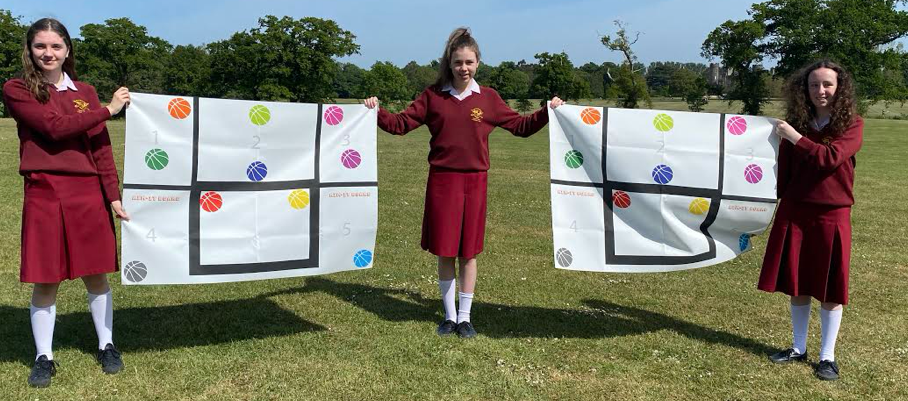 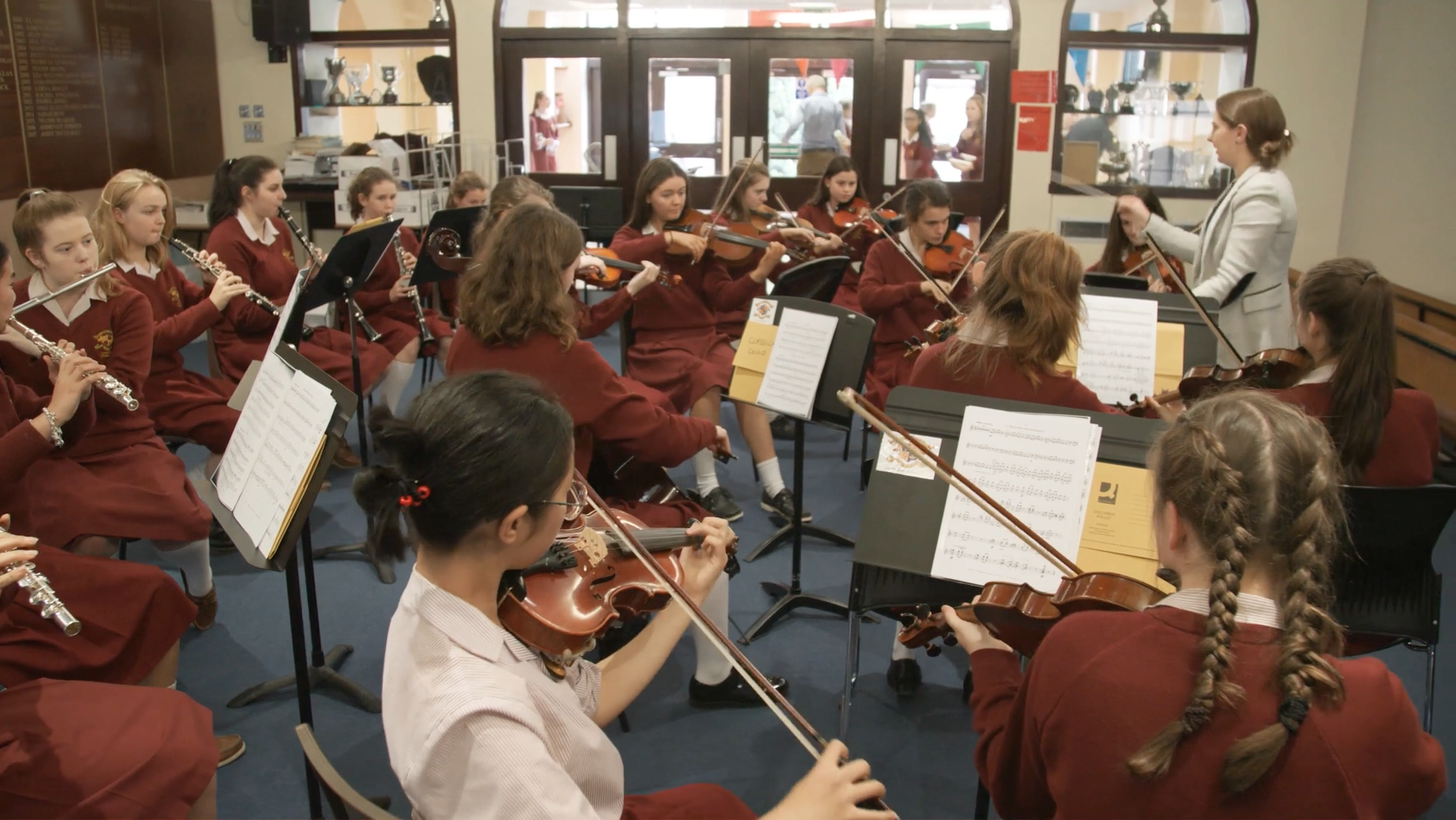 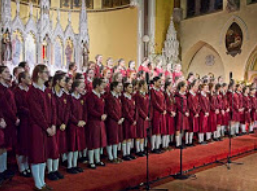 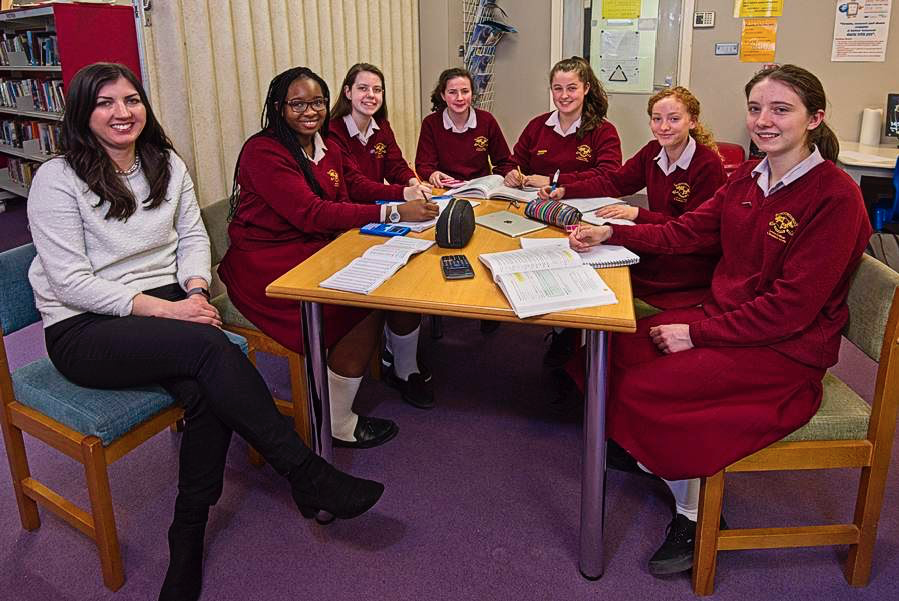 [Speaker Notes: Jane]
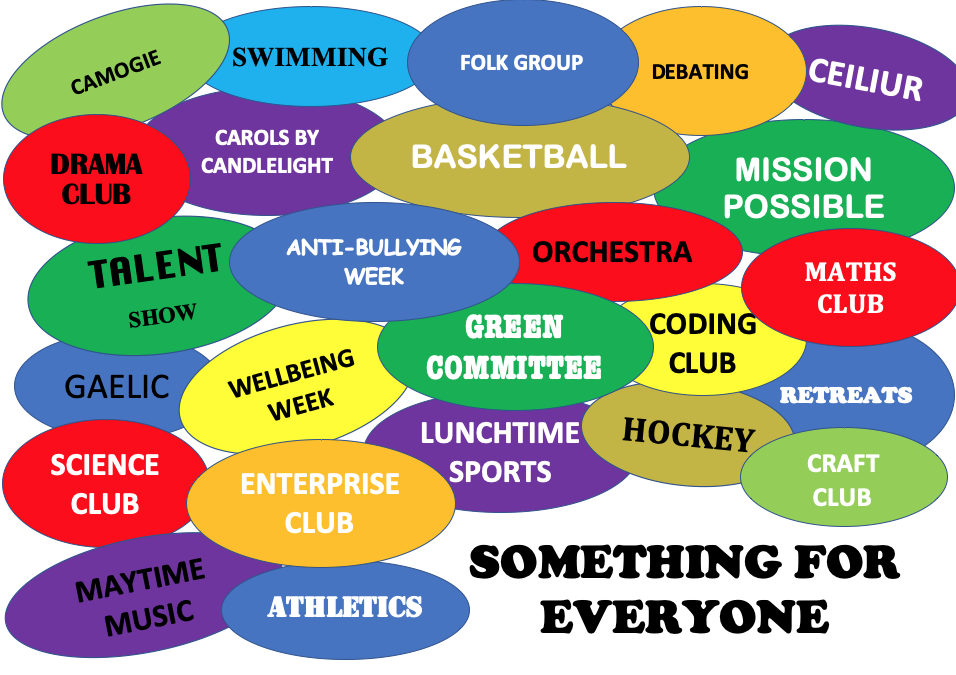 [Speaker Notes: Jane]
Some Useful Resources to help the transition from Primary to Post Primary:
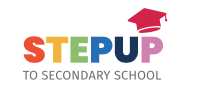 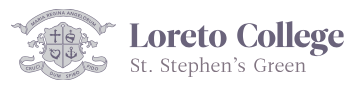 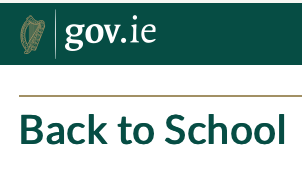 [Speaker Notes: Jane]
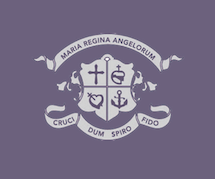 Communication
School App
News and notifications
Record absences on the app
Communication tool between home and school
[Speaker Notes: Jackie]
VSware
School Operating System - Login

Parent App Parent App - Everything you need to know

https://vsware.wistia.com/medias/n7yo7lck0k- Desktop

https://vsware.wistia.com/medias/nr3tejf165-- Android/Apple
[Speaker Notes: Jackie]
Options for 1st Year
Guide to inputting subject options
ttps://vsware.wistia.com/medias/n7yo7lck0k
[Speaker Notes: Jackie]
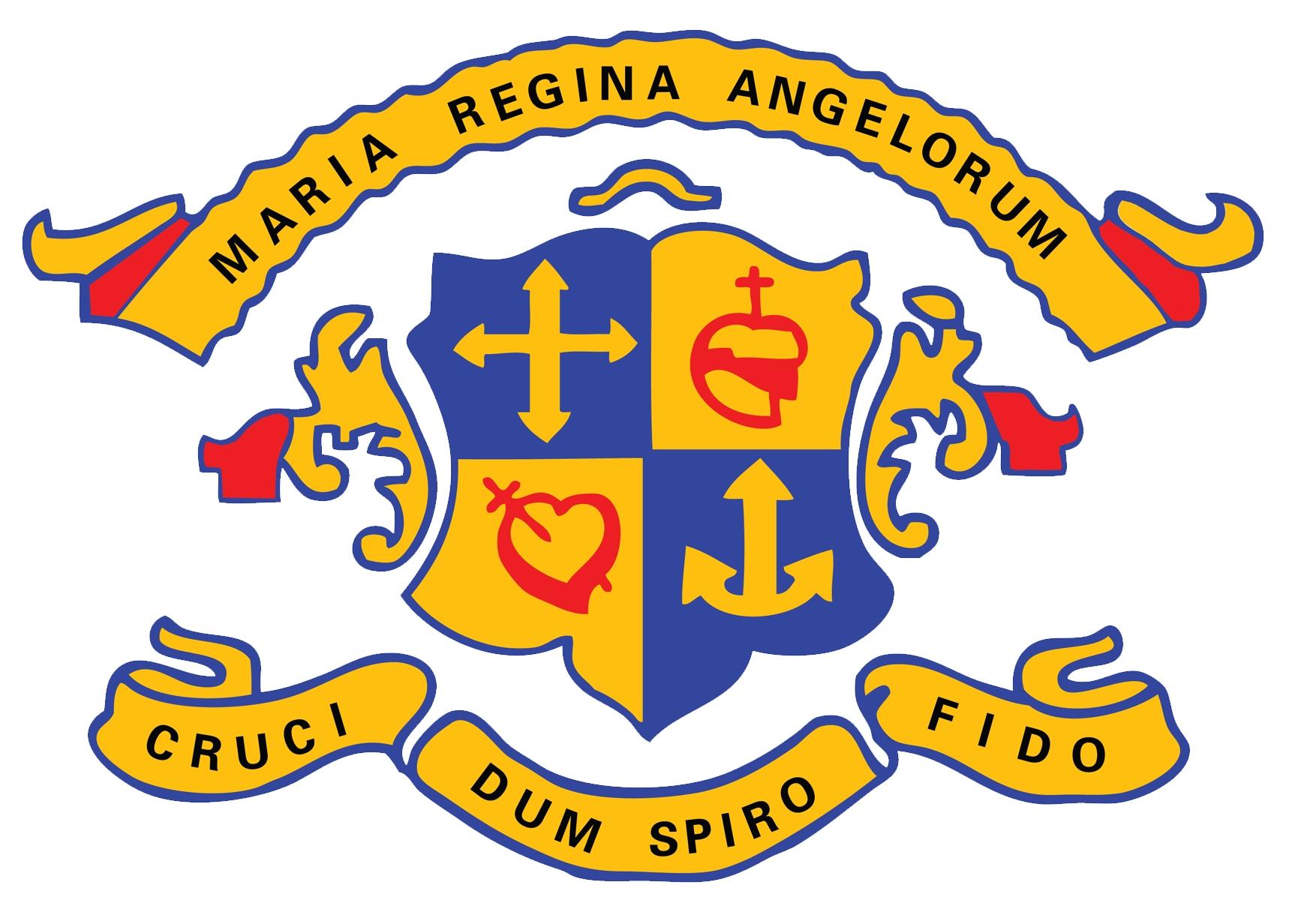 Loreto College
St. Stephen’s Green
Subject Options 2021

Mr O’Mahony
Guidance Counsellor
[Speaker Notes: Donnchadh as co-host to share screen]
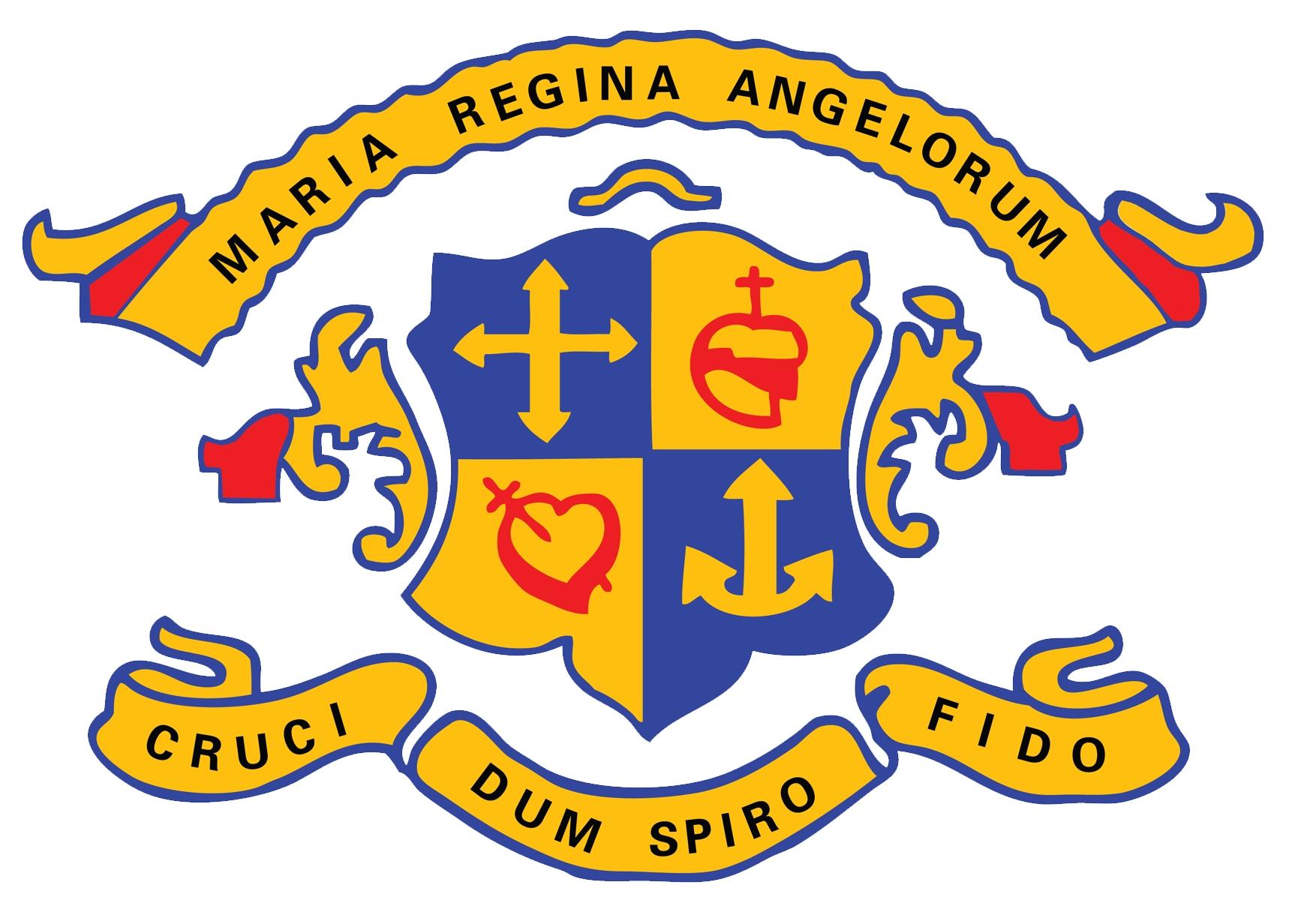 Loreto College
St. Stephen’s Green
iPad Training

CompuB
[Speaker Notes: Dave as co-host to share screen]
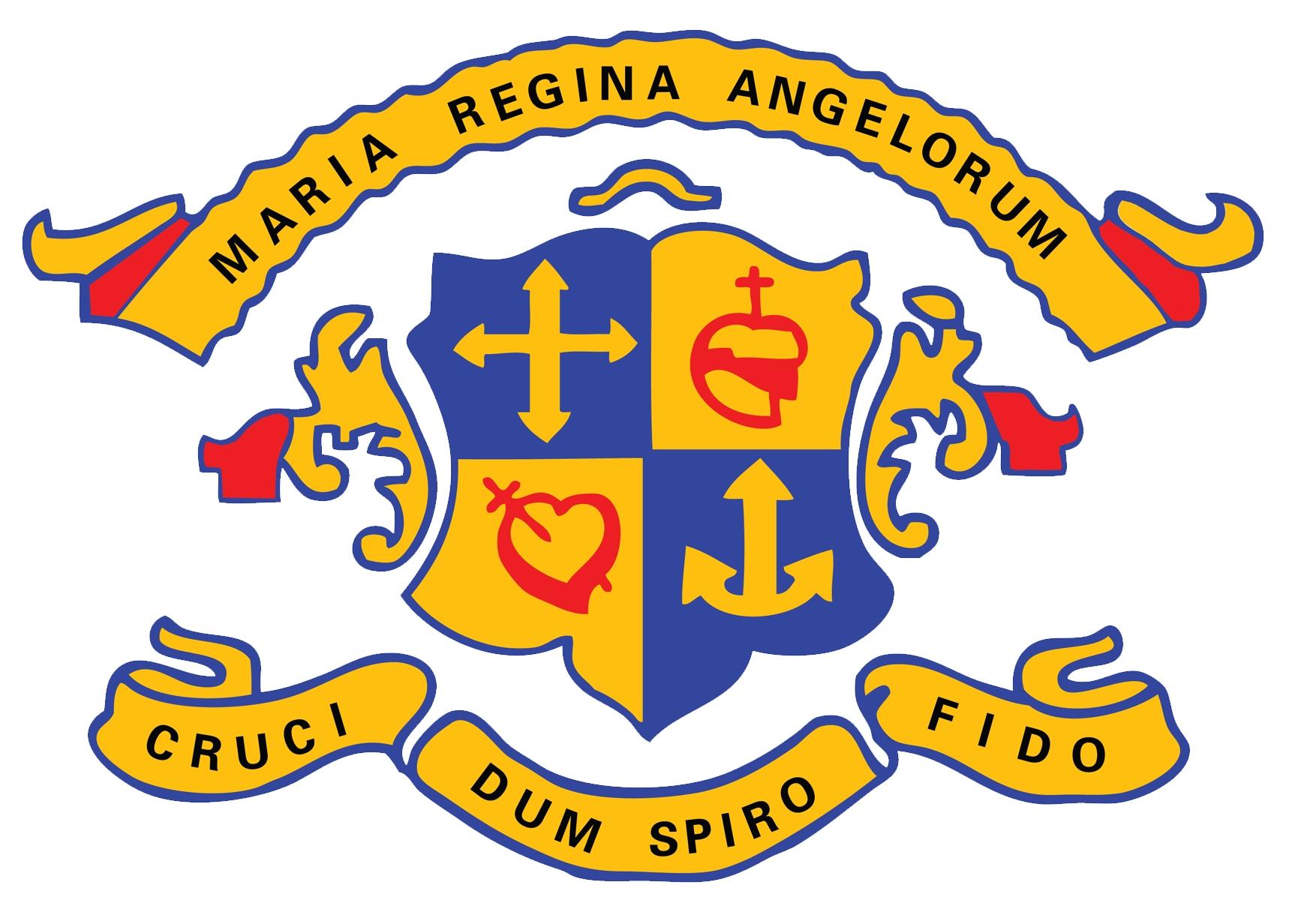 Miscellaneous items:
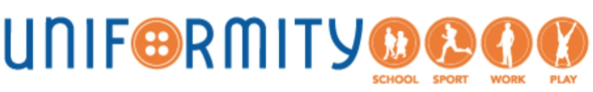 Uniform suppliers -
Uniform and price list will be available in March
Information packs will be made available via email
on Wednesday 3rd February 
Reminder - School App & Vsware
[Speaker Notes: Jackie]
Resources and Contacts
Information packs will be made available on Wednesday 3rd February

info@loretothegreen.ie

www.loretothegreen.ie

Step Up to Secondary School

Gov.ie Back to School
[Speaker Notes: Jackie]
Thank you
[Speaker Notes: Jackie]